Participant Presentations
Please Prepare to Sign Up:
 Name
 Email  (Onyen is fine, or …)
 Are You ENRolled?
 Tentative Title    (???? Is OK)
 When:
Next Week, Early, Oct., Nov., Late
Object Oriented Data Analysis
Three Major Parts of OODA Applications:

I.    Object Definition
“What are the Data Objects?”

Exploratory Analysis
“What Is Data Structure / Drivers?”

III.  Confirmatory Analysis / Validation
Is it Really There (vs. Noise Artifact)?
Functional Data Analysis
Interesting Real Data Example
Genetics (Cancer Research)
RNAseq (Next Gener’n Sequen’g)
Deep look at “gene components”

Gene studied here:    CDNK2A
Goal:  Study Alternate Splicing
Sample Size,   n = 180
Dimension,    d = ~1700
Functional Data Analysis
Simple
1st
View:
Curve
Overlay

(log
 scale)
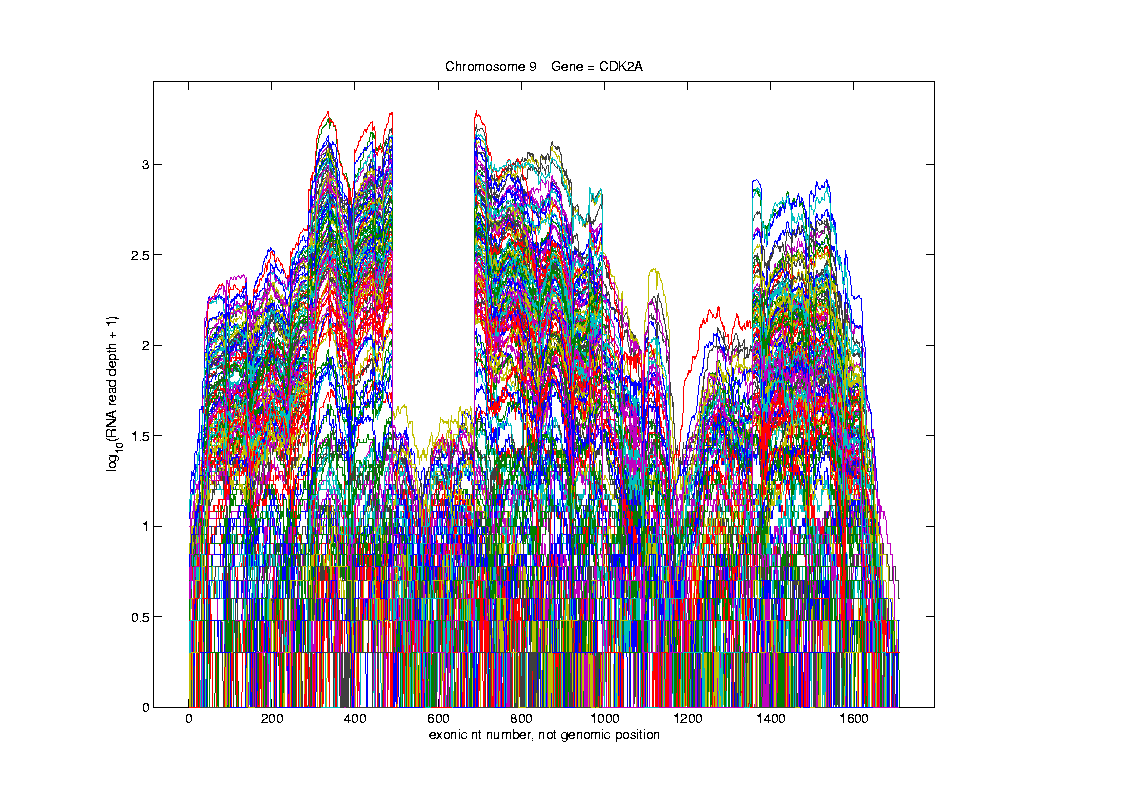 I. Object Definition
Functional Data Analysis
Often 
Useful
Population
View:

PCA
Scores
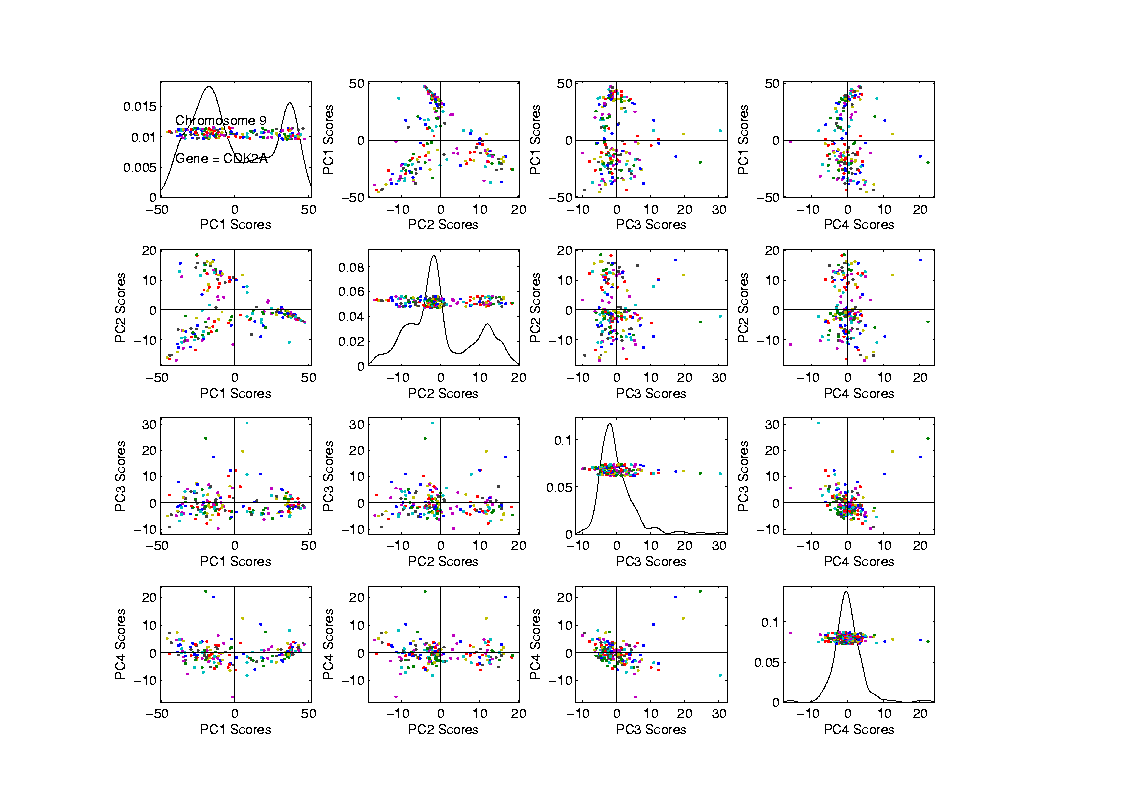 Functional Data Analysis
Manually
“Brush”
Clusters
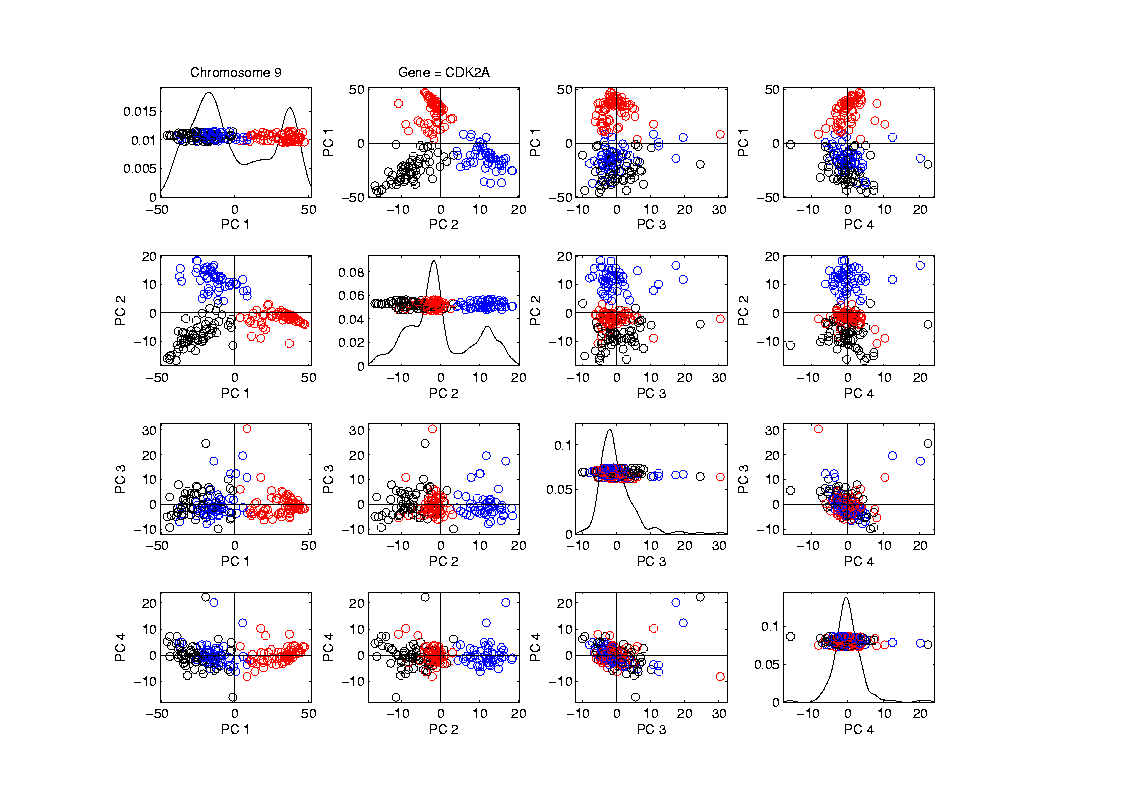 II. Exploratory
       Analysis
Functional Data Analysis
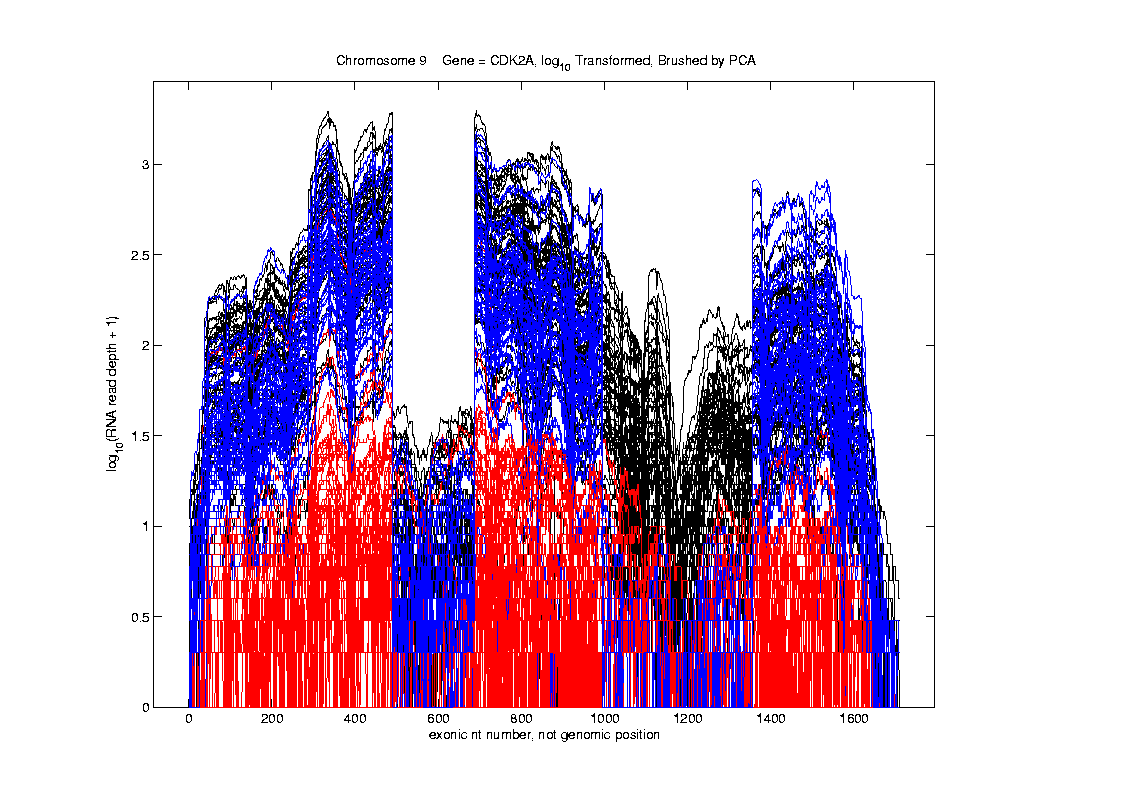 Manually
Brush
Clusters

Clear
Alternate
Splicing
II. Exploratory
       Analysis
Course Background I
Linear Algebra
Please Check Familiarity
No? Read Up in Linear Algebra Text
Or Wikipedia?
Course Background II
MultiVariate Probability
Again Please Check Familiarity
No? Read Up in Probability Text
Or Wikipedia?
Limitation of PCA
Toy Example:
Apple – Banana – Pear
Obscured by “noisy dimensions”
1st 3 PC directions only show noise
Study some rotations, to find structure
Limitation of PCA, Toy E.g.
Limitation of PCA
Main Point:

May be Important Data Structure
Not Visible in 1st Few PCs
PCA Visualization of NCI 60 Data
Can we find classes:
(Renal, CNS, Ovar, Leuk, Colon, Melan)
Using PC directions??
First try “unsupervised view”
I.e. switch off class colors
Then turn on colors, to identify clusters
I.e. look at “supervised view”
II. Exploratory
       Analysis
NCI 60:  Can we find classesUsing PCA view?
NCI 60:  Can we find classesUsing PCA 1-4 vs. 5-8?
NCI 60:  Can we find classesUsing PCA 5-8 vs. 9-12?
PCA Visualization of NCI 60 Data
Can we find classes using PC directions??
Found some, but not others
Nothing after 1st five PCs 
Rest seem to be noise driven

Are There Better Directions?
 PCA only “feels” maximal variation
 Ignores Class Labels
 How Can We Use Class Labels?
Visualization of NCI 60 Data
How Can We Use Class Labels?

Approach:   
 Find Directions to “Best Separate” Classes
 In Disjoint Pairs  (thus 4 Directions)
 Use DWD:
Distance Weighted Discrimination
 Defined (& Motivated) Later
 Project All Data on These 4 Directions
NCI 60:  Views using DWD Dir’ns (focus on biology)
DWD Visualization of NCI 60 Data
Most cancer types clearly distinct
(Renal, CNS, Ovar, Leuk, Colon, Melan)
Using these carefully chosen directions
Others less clear cut
NSCLC   (at least 3 subtypes)
Breast    (4 published subtypes)
DWD Visualization
Recall PCA limitations
DWD uses class info
Hence can “better separate known classes”
Do this for pairs of classes
(DWD just on those, ignore others)
Carefully choose pairs in NCI 60 data
Note DWD Directions Not Orthogonal
(PCA orthogonality may be 
too strong a constraint)
NCI 60:  Views using DWD Dir’ns (focus on biology)
PCA Visualization of NCI 60 Data
Can we find classes using PC directions??
Found some, but not others
Not so distinct as in DWD view
Nothing after 1st five PCs 
Rest seem to be noise driven
Orthogonality too strong a constraint???
Interesting dir’ns are nearly orthogonal
Matlab Software
Want to try similar analyses?

Matlab Available from UNC Site License


Download Software:

Google “Marron Software”
Matlab Software
Download .zip File,  & Expand to 4 Directories
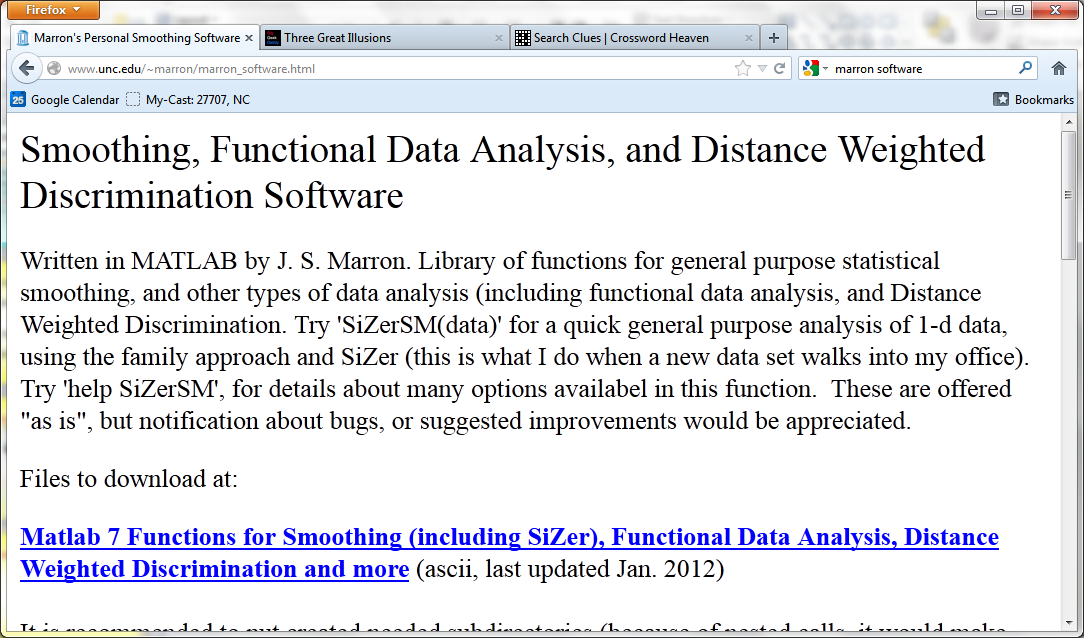 Big Picture Data Visualization
Big Picture Data Visualization
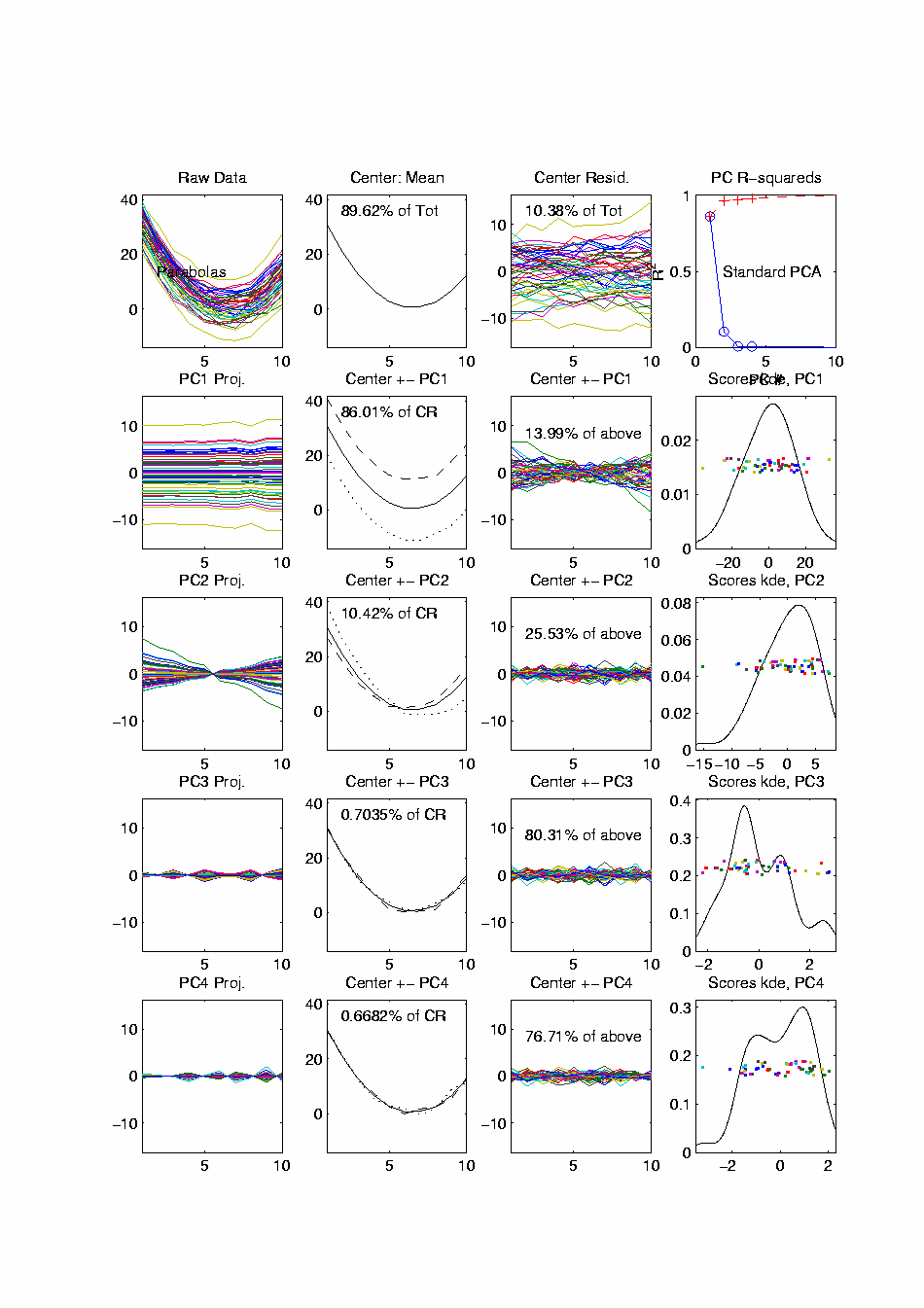 Big Picture Data Visualization
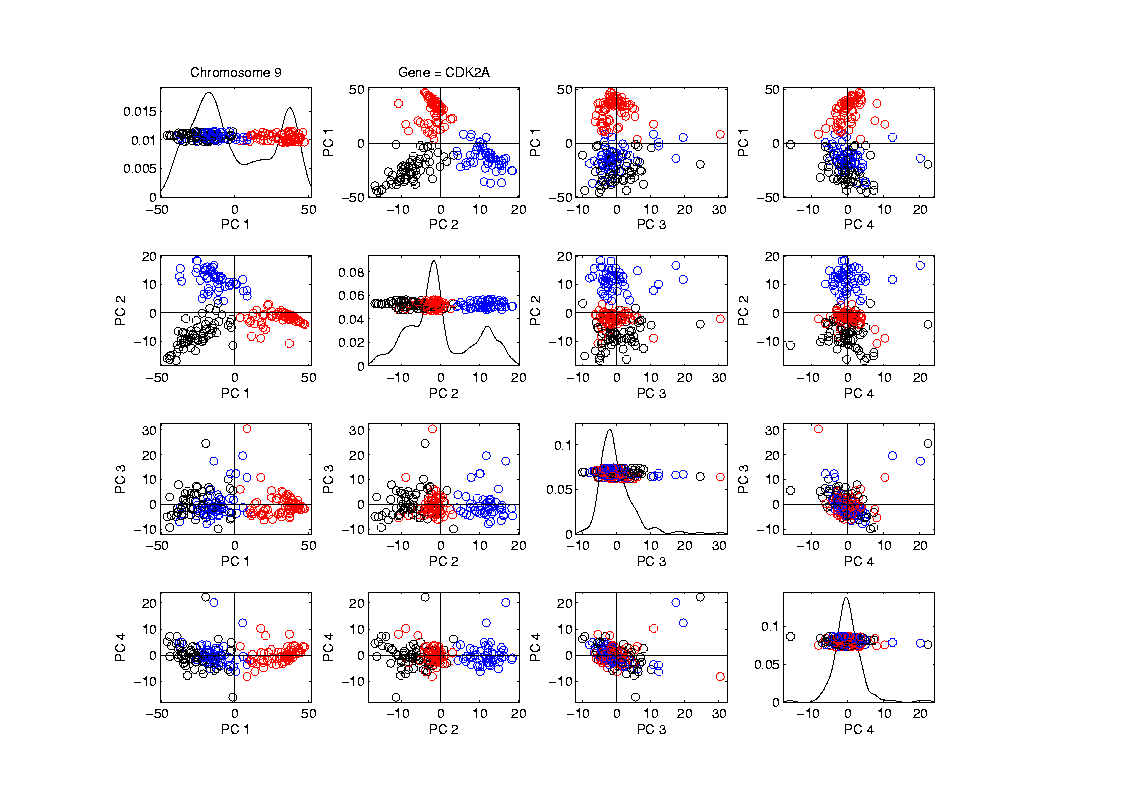 Big Picture Data Visualization
Marginal Distribution Plots
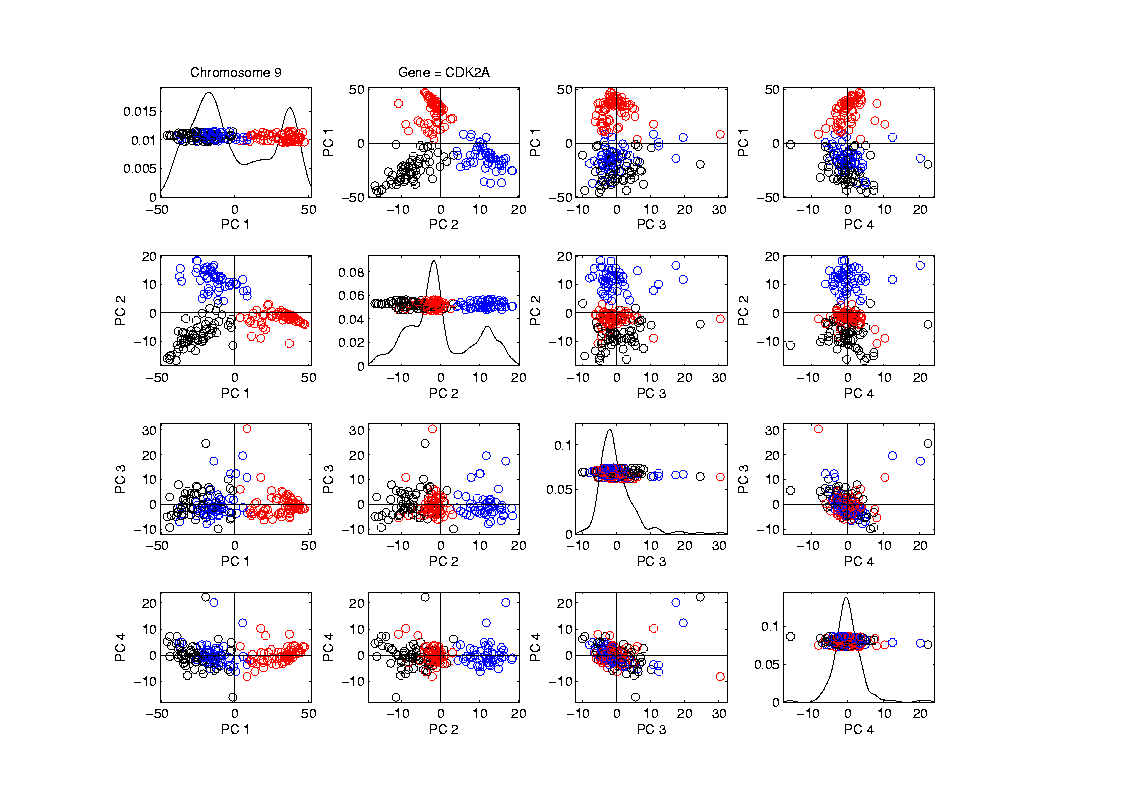 Ideas:  
    For Each Variable
    Study 1-d Distributions
    SimultaneousViews:
    Jitter Plots
    Smooth Histograms (Kernel Density Est’s)
Marginal Distribution Plots
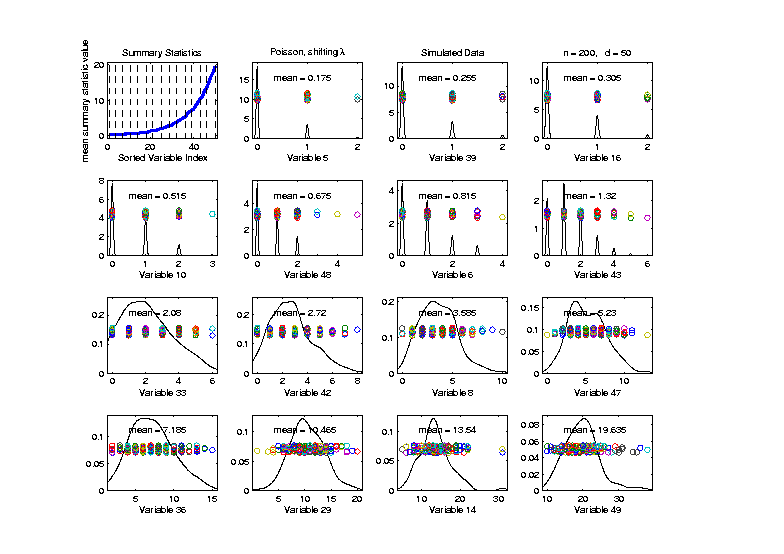 Dashed Lines 
Correspond
To 1-d Distn’s
Marginal Distribution Plots
Additional Summaries:       Skewness
Measure Asymmetry

        Left Skewed                Right Skewed





(Thanks to Wikipedia)
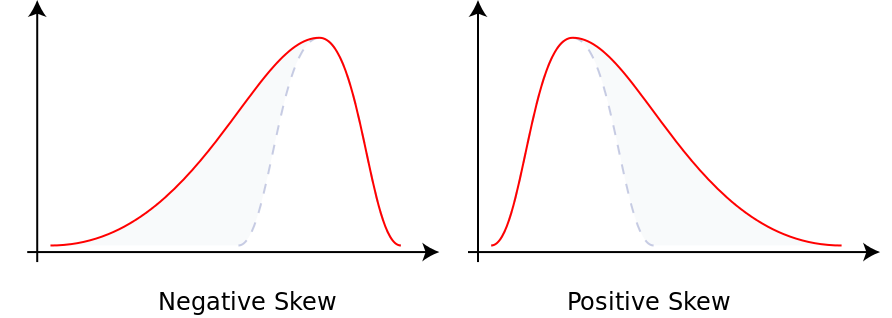 Marginal Distribution Plots
Additional Summaries:       Kurtosis
4-th Moment Summary

Nice Graphic


(from mvpprograms.com)
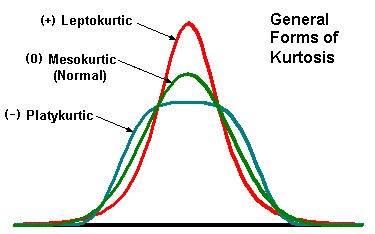 Marginal Distribution Plots
Additional Summaries:       Kurtosis
4-th Moment Summary
PositiveBig at Peak
And Tails 
(with controlled
 variance)
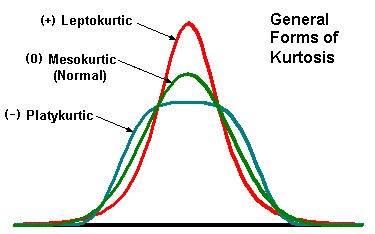 Marginal Distribution Plots
Additional Summaries:       Kurtosis
4-th Moment Summary

NegativeBig in Flanks
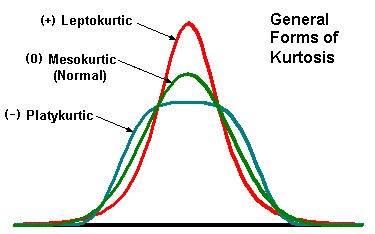 Marginal Distribution Plots
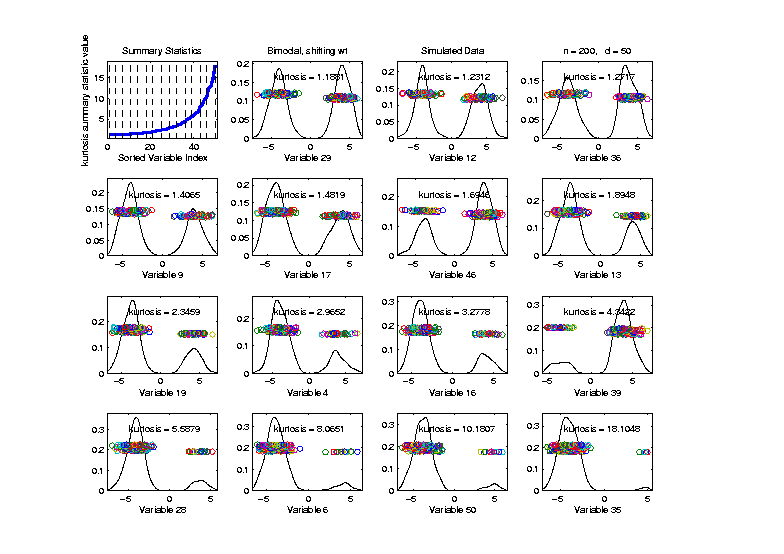 Marginal Distribution Plots
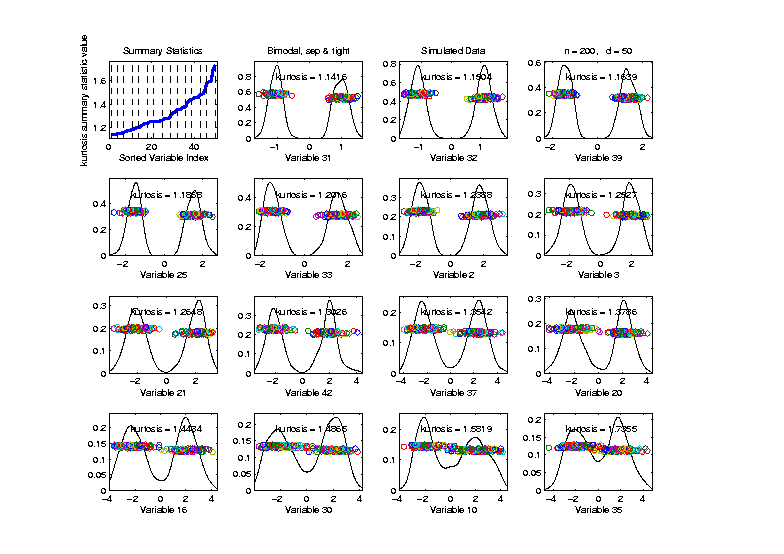 Marginal Distribution Plots
Marginal Distribution Plots
Matlab Software:
MargDistPlotSM.m
In General Directory
Marg. Dist. Plot Data Example
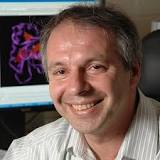 Marg. Dist. Plot Data Example
Drug Discovery – PCA Scatterplot

Dominated
By Few
Large 
Compounds

Not Good
Blue - Red
Separation
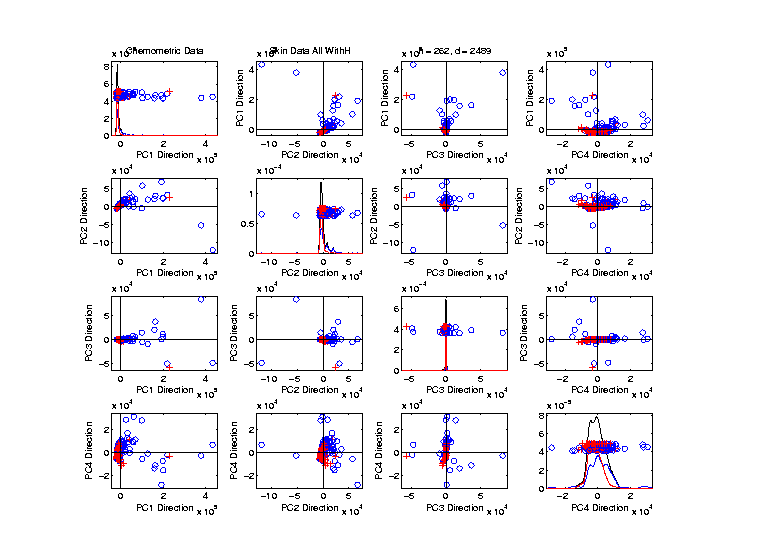 Marg. Dist. Plot Data Example
Drug Discovery – Sort on Means

Very Few 
Are Crazy 
Big

Will They
Dominate
PCA???
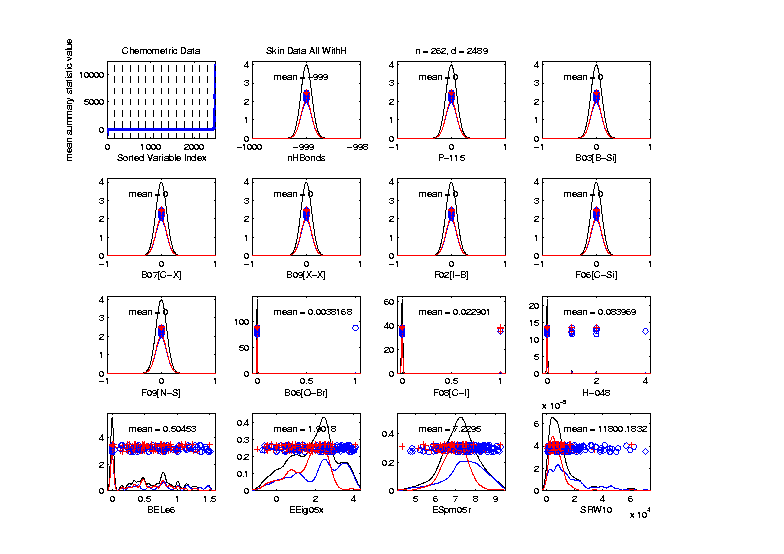 Marg. Dist. Plot Data Example
Drug Discovery – Sort on Means


Note: Many 
With No
Variation???
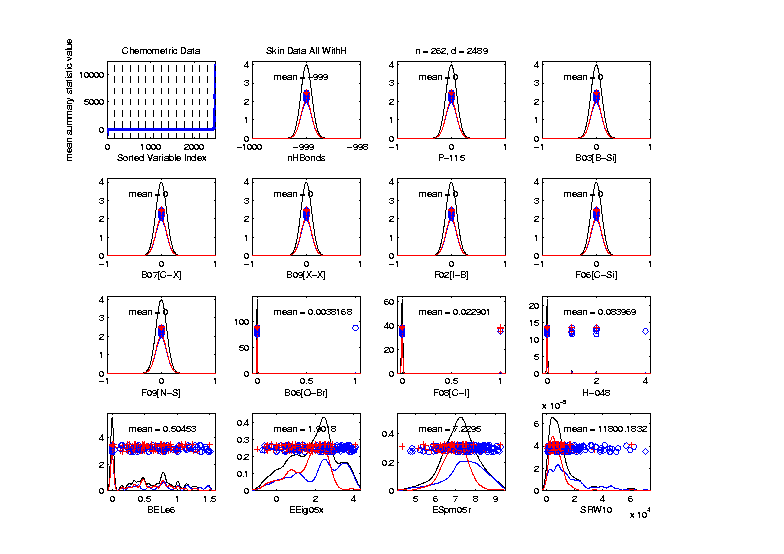 Marg. Dist. Plot Data Example
Drug Discovery – Sort on Means





Suspicious
Value ???
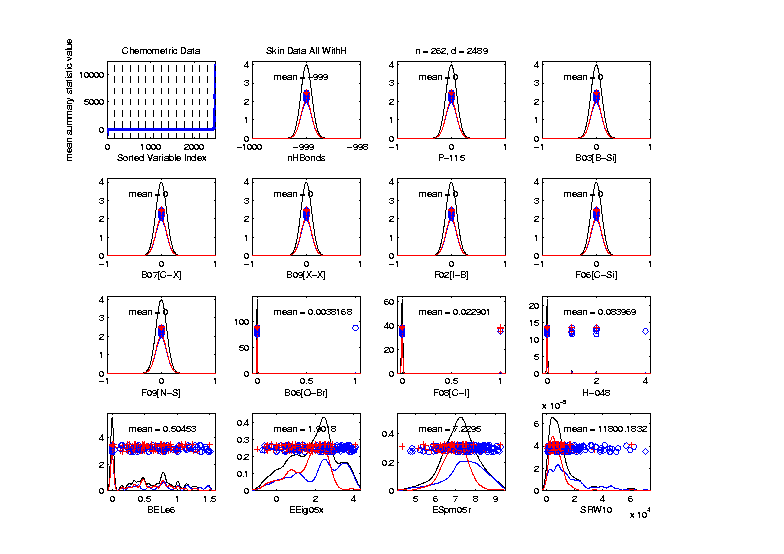 Marg. Dist. Plot Data Example
Drug Discovery – Sort on Means

Note:
Sub-Densities
Highlight
Blue – Red
Differences
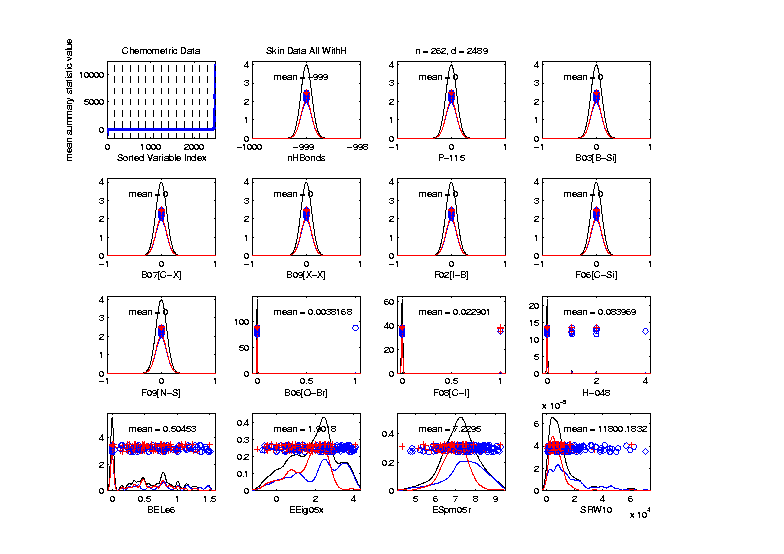 Marg. Dist. Plot Data Example
Drug Discovery – Sort on Means





Note:
Descriptor
Names
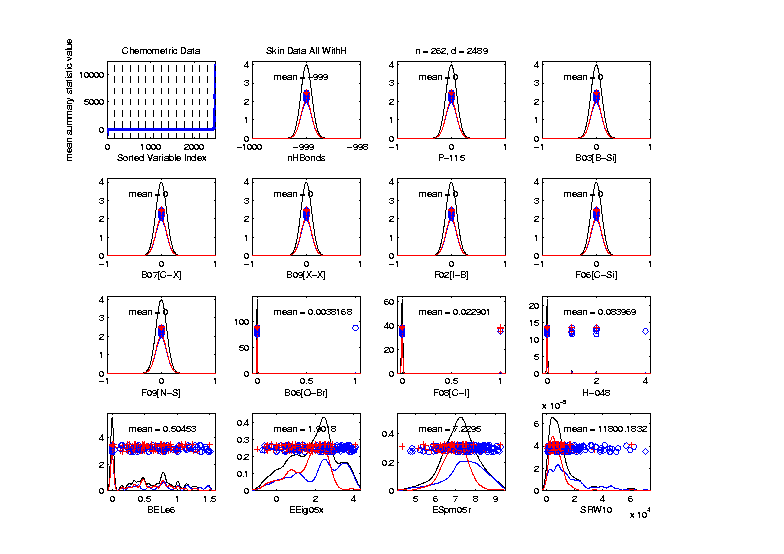 Marg. Dist. Plot Data Example
Drug Discovery – Sort on Standard Deviation

Very Large
Number of
0-Variation
Variables

(No Useful
   Info…)
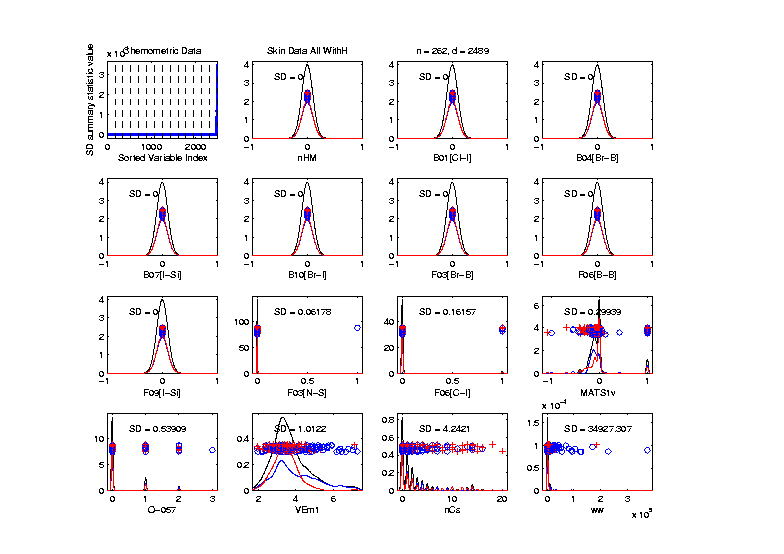 Marg. Dist. Plot Data Example
Drug Discovery – Sort on Means
Investigate Weird -999 Values


Note:    Sometimes Such Values Are Used To Code Missing Values

(And Nobody Remembers to Say So)
Marg. Dist. Plot Data Example
Drug Discovery – Sort on Means
Investigate Weird -999 Values, Via Mean

Look at
Smallest
Mean Values

(All Dashed
Bars On Left)
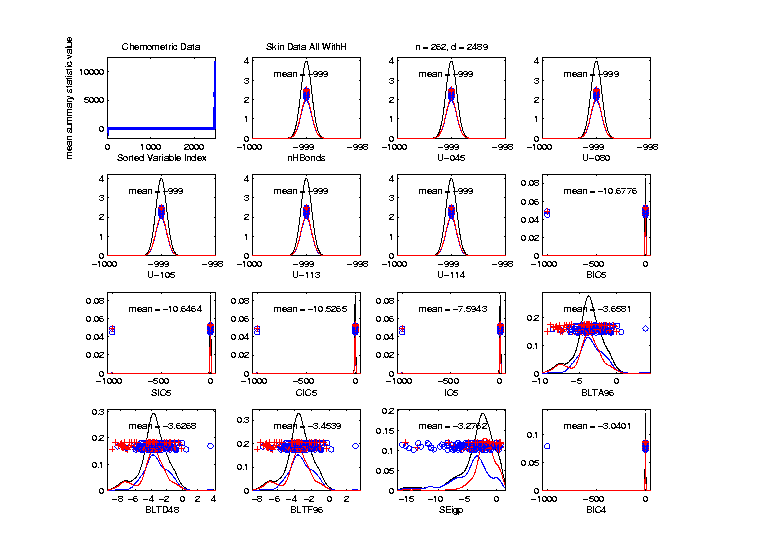 Marg. Dist. Plot Data Example
Drug Discovery – Sort on Means
Investigate Weird -999 Values, Via Mean,
Smallest

6 Variables
Are All -999
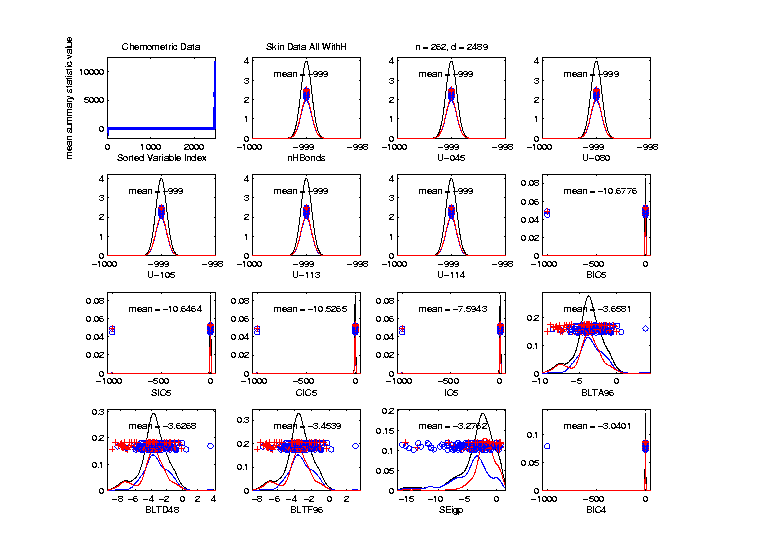 Marg. Dist. Plot Data Example
Drug Discovery – Sort on Means
Investigate Weird -999 Values, Via Mean,
Smallest

6 Variables
Are All -999

Other Have
Some -999
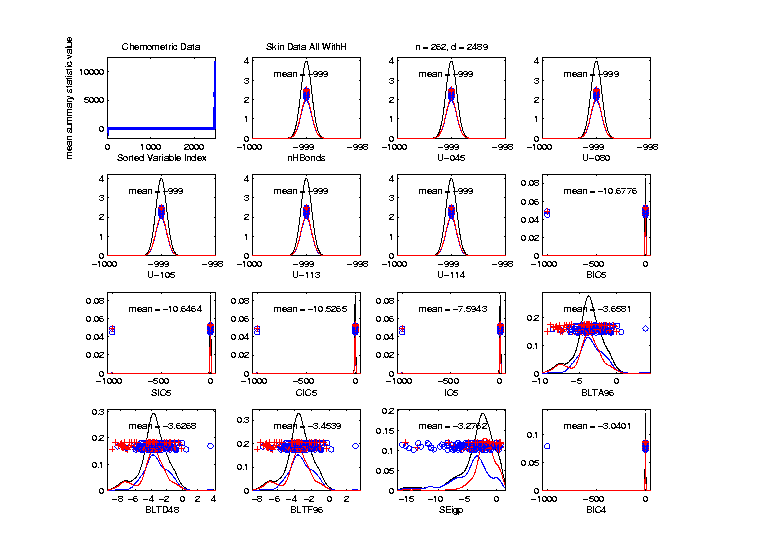 Marg. Dist. Plot Data Example
Drug Discovery 
Focus on -999 Values, Using Minimum, 
Equally 
Spaced


Not Too
Many Such 
Variables
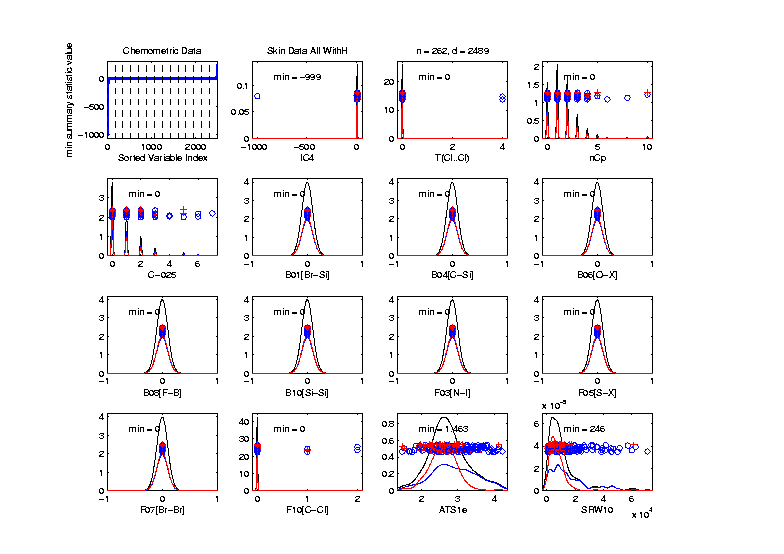 Marg. Dist. Plot Data Example
Drug Discovery 
Focus More on -999 Values, Using Minimum, 
Smallest 15 



(Again All 
Dashed
Bars On 
Left)
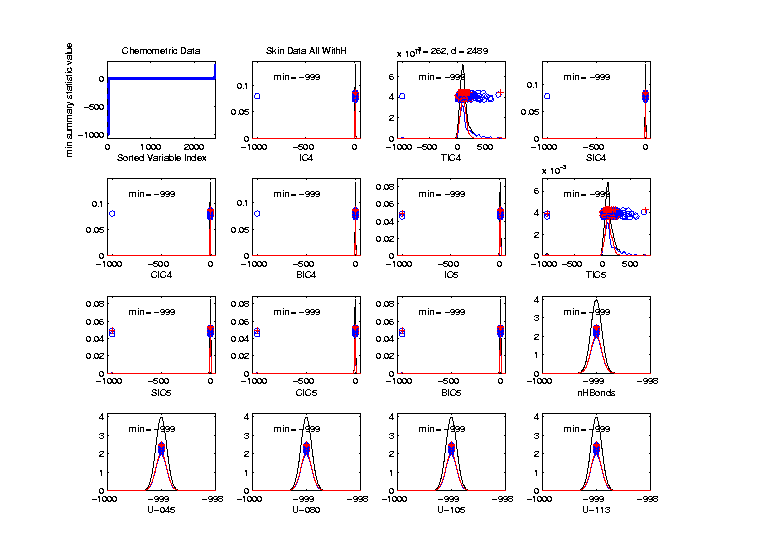 Marg. Dist. Plot Data Example
Marg. Dist. Plot Data Example
Drug Discovery  - Full Data PCA from Above


(Include
 To Show
  Contrast)
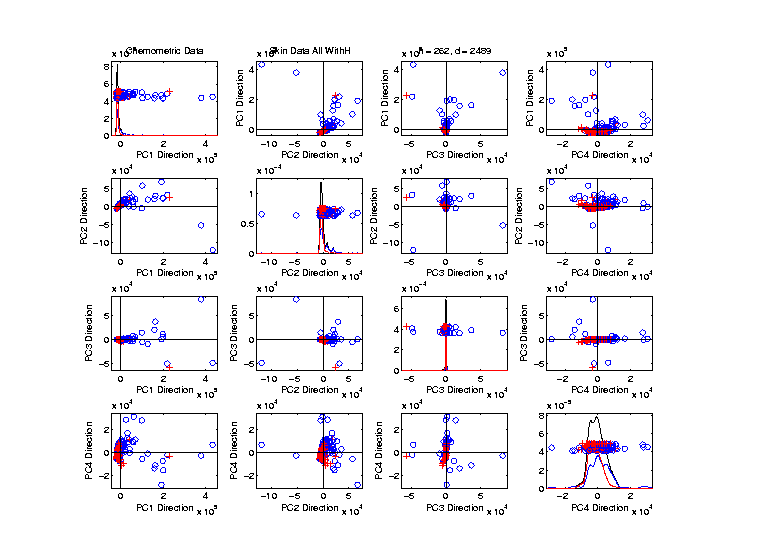 Marg. Dist. Plot Data Example
Drug Discovery  - PCA After Variable Deletion

Looks Very
Similar!
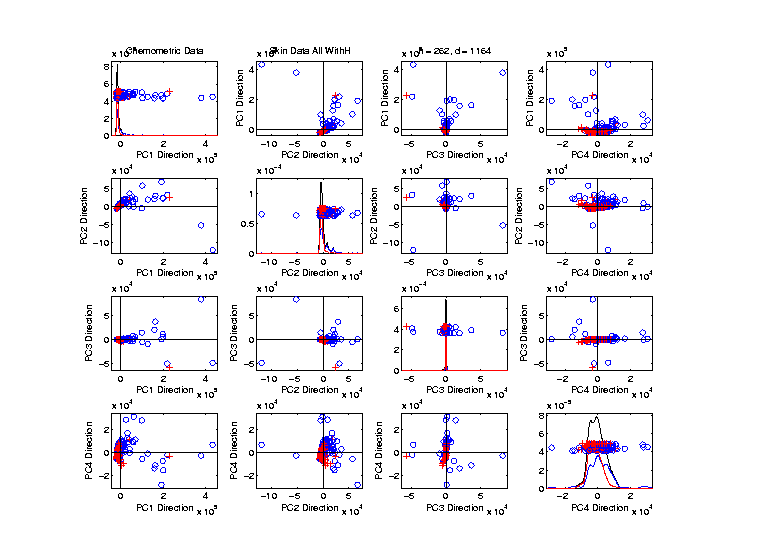 Marg. Dist. Plot Data Example
Drug Discovery  - PCA After Variable Deletion


Makes Sense
For 0-Var
Variables
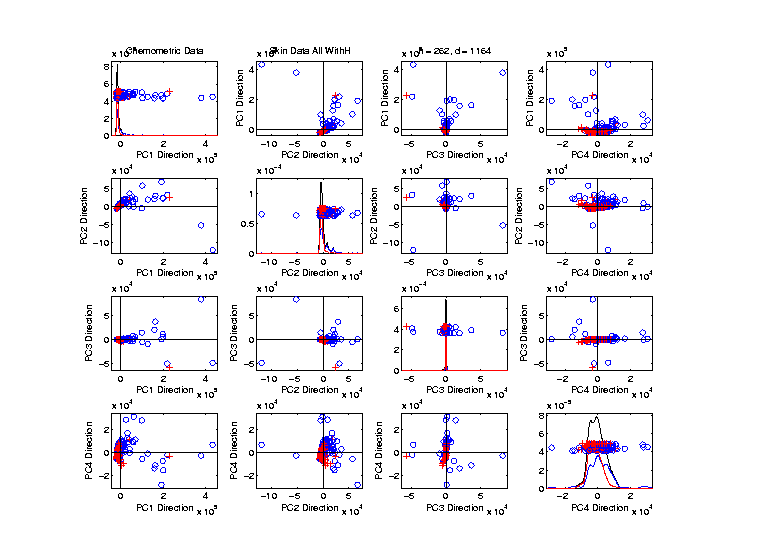 Marg. Dist. Plot Data Example
Drug Discovery  - PCA After Variable Deletion



-999s Have
No Impact
Since Others
Much Bigger!
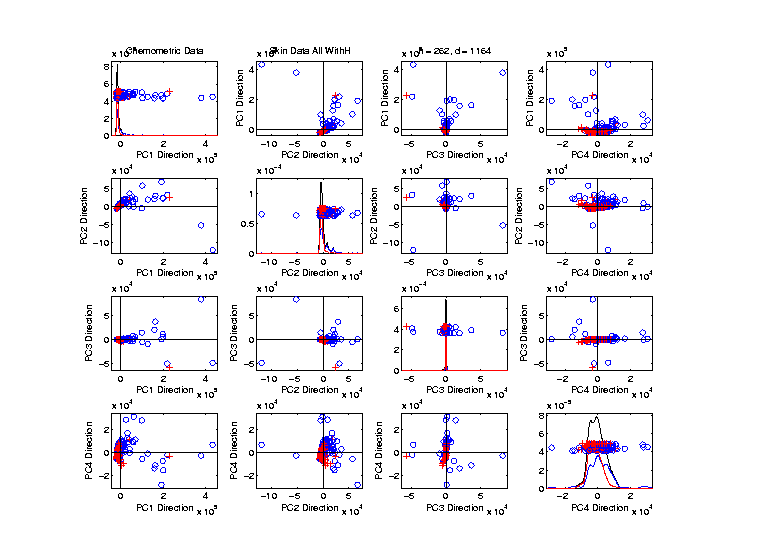 Marg. Dist. Plot Data Example
Drug Discovery  - After Variable Deletion
Sort Marginals On Means, Equally Spaced


Still Have
Massive
Variation
In Types
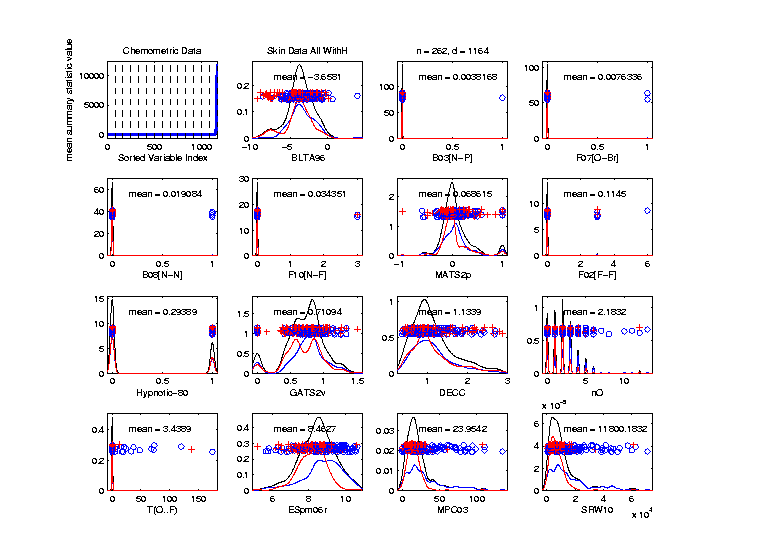 Marg. Dist. Plot Data Example
Drug Discovery  - After Variable Deletion
Sort Marginals On Means, Equally Spaced



Still Have
Very Few 
That Are 
Very Big
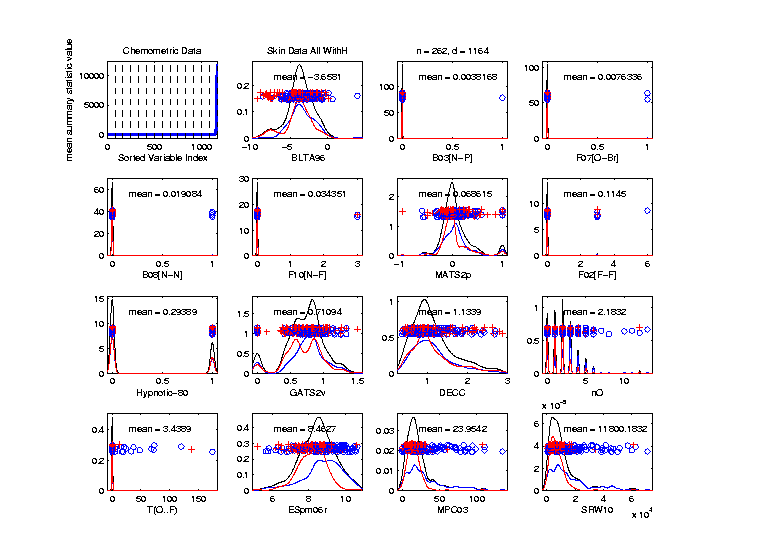 Marg. Dist. Plot Data Example
Drug Discovery  - Sort Marginals On SDs,
Equally Spaced To Study Variation

Very Wide
Range

Standardization
May Be Useful
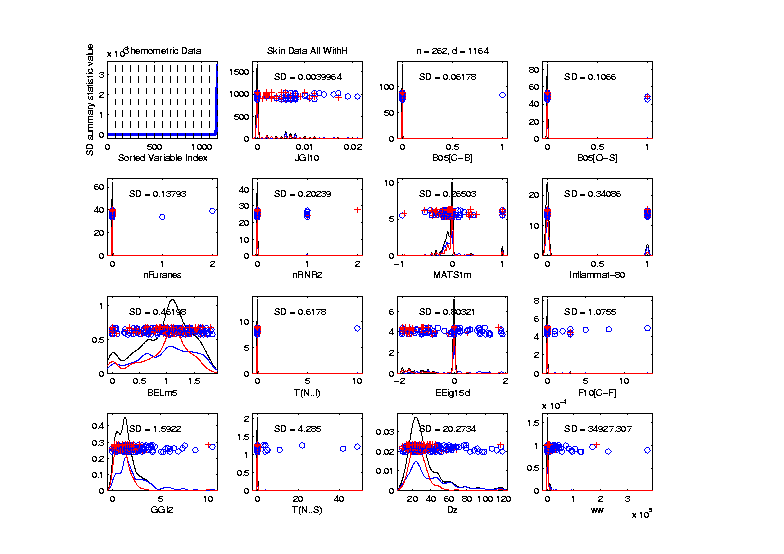 Marg. Dist. Plot Data Example
Drug Discovery  - Sort Marginals On SDs,
Equally Spaced To Study Variation


Now See
Some 
Very Small

How Many?
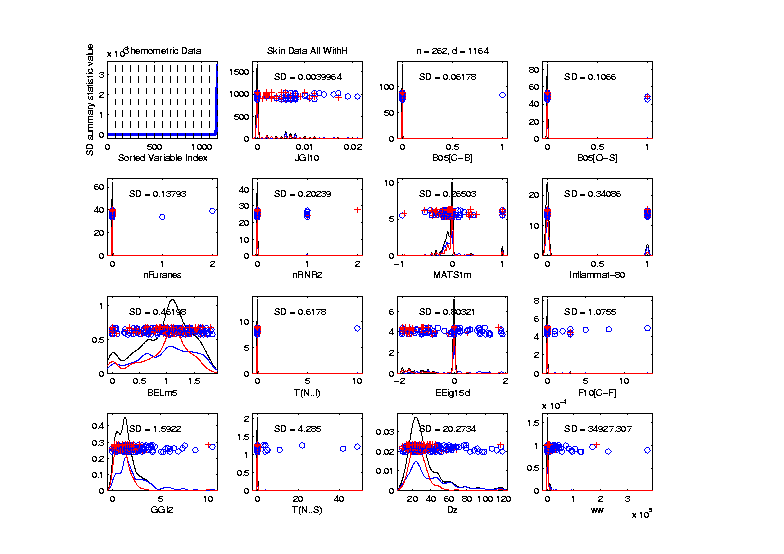 Marg. Dist. Plot Data Example
Drug Discovery  - Sort Marginals On SDs,
Smallest

Several
Very Small
Variables

Some Very
Skewed???
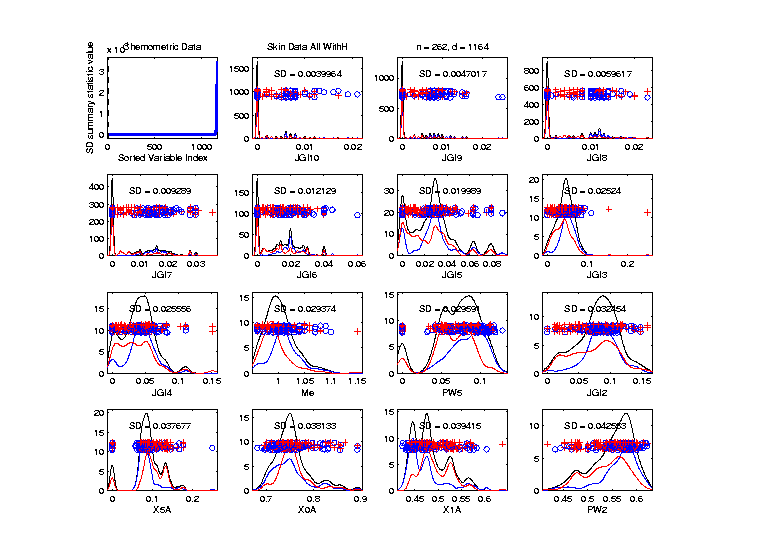 Marg. Dist. Plot Data Example
Drug Discovery  - Sort On Skewness

Wide Range
(Consider
 Transform-
   ation)

0-1s Very
Prominent
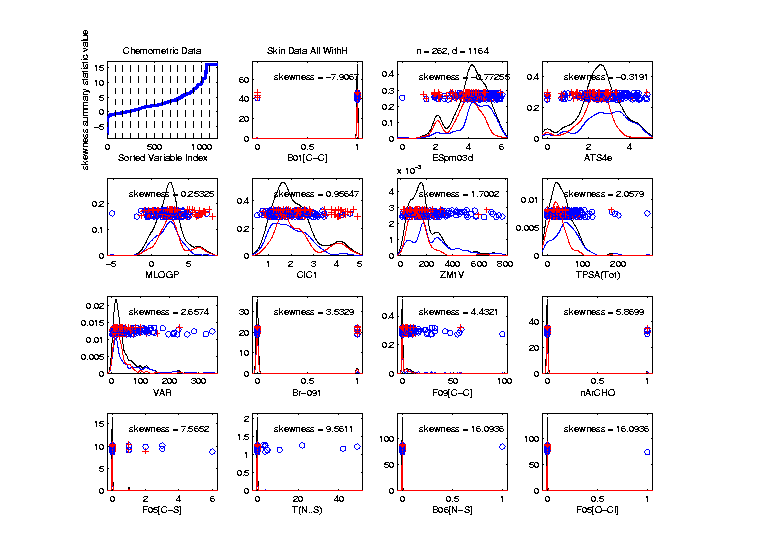 Marg. Dist. Plot Data Example
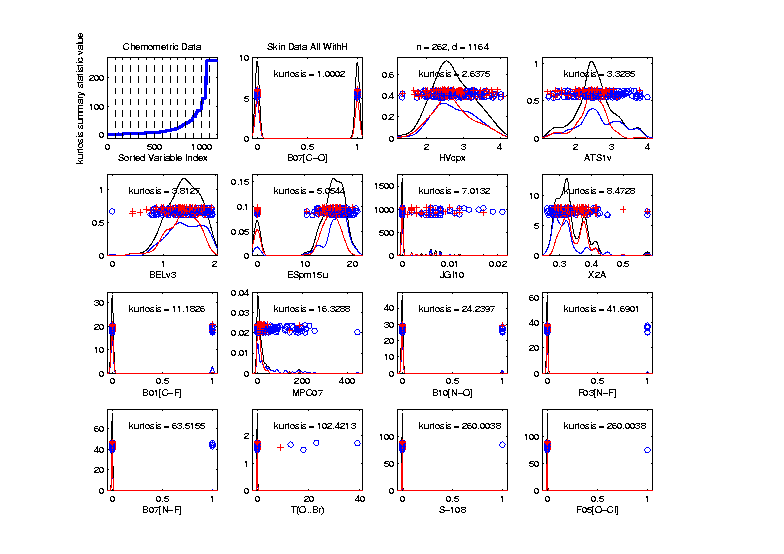 Marg. Dist. Plot Data Example
Drug Discovery  - Sort On Number Unique


Shows 
Many 
Binary
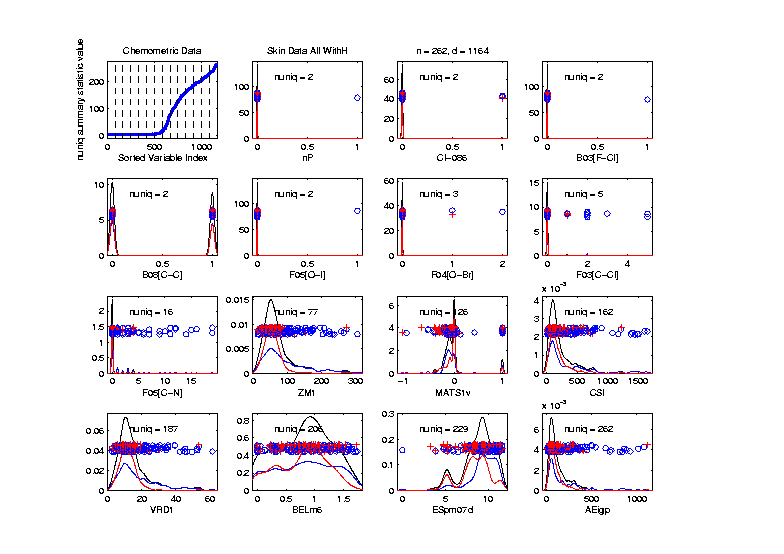 Marg. Dist. Plot Data Example
Drug Discovery  - Sort On Number Unique


Shows 
Many 
Binary

Few Truly
Continuous
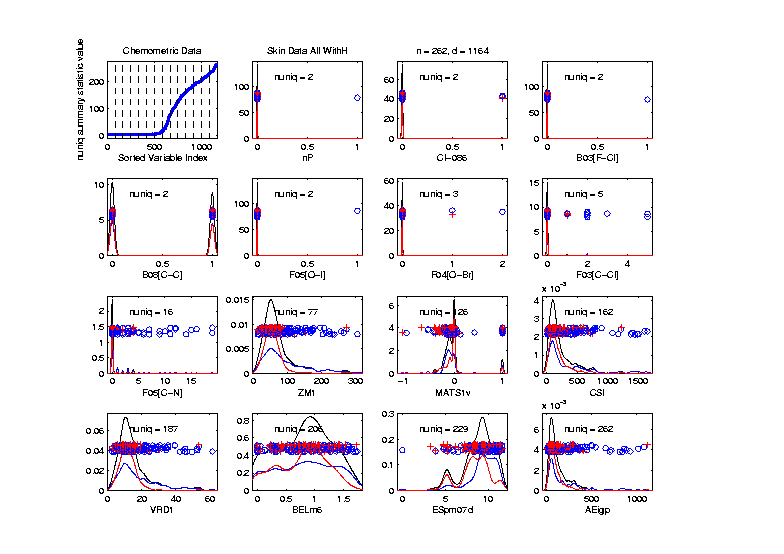 Marg. Dist. Plot Data Example
Drug Discovery  - Sort On Number of Most Frequent

Shows Many 
Have a Very
Common
Value
(Often 0)
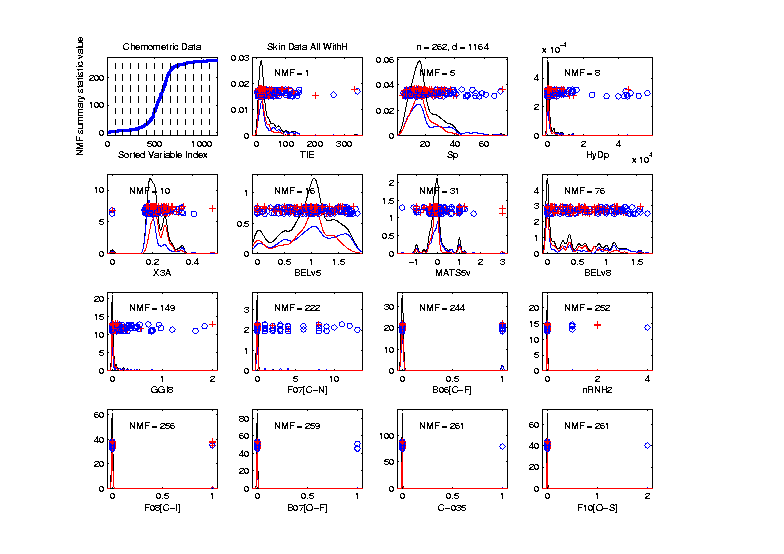 Marg. Dist. Plot Data Example
Marg. Dist. Plot Data Example
Drug Discovery  - PCA on Binary Variables

Interesting
Structure?
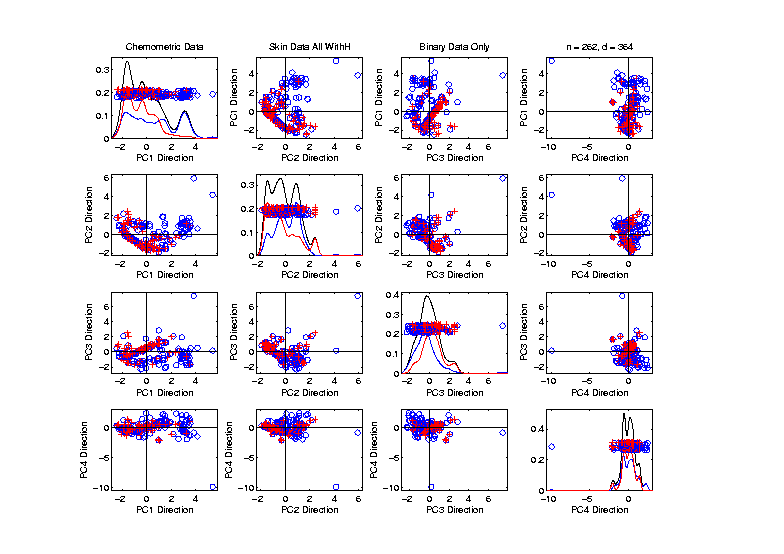 Marg. Dist. Plot Data Example
Drug Discovery  - PCA on Binary Variables

Interesting
Structure?

Clusters?
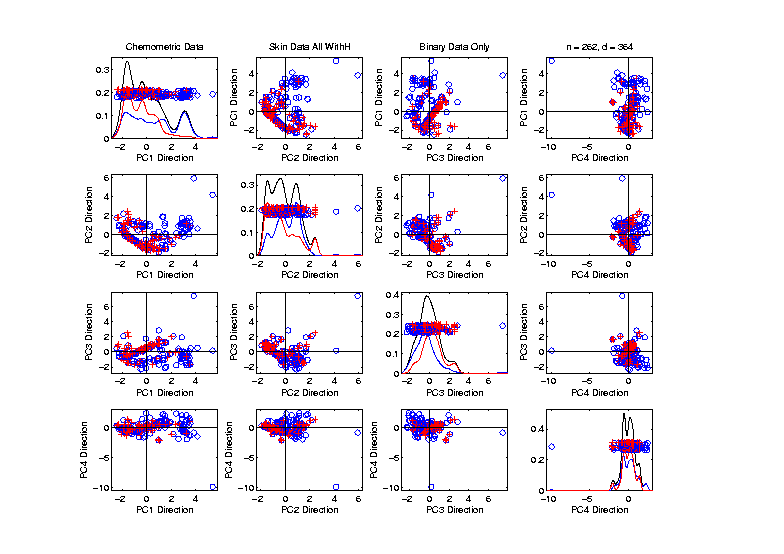 Marg. Dist. Plot Data Example
Drug Discovery  - PCA on Binary Variables

Interesting
Structure?

Clusters?

Stronger
Red vs. Blue
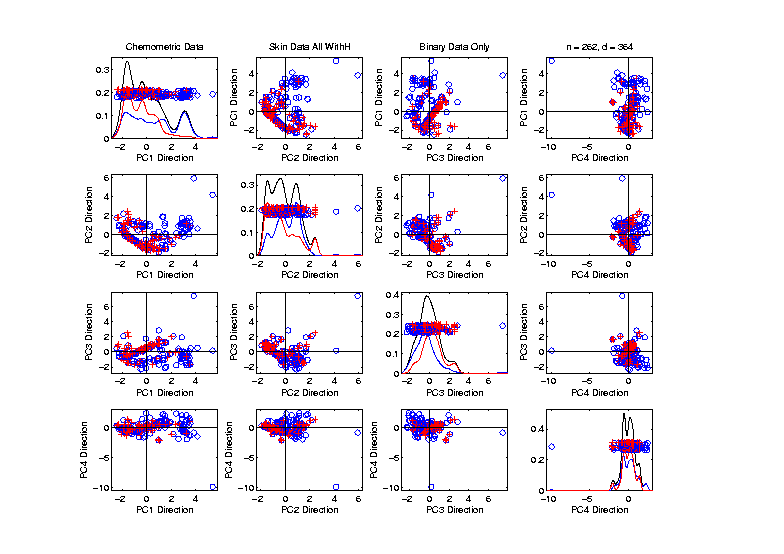 Marg. Dist. Plot Data Example
Drug Discovery - Binary Variables, Mean Sort




Shows 
Many Are 
Mostly 0s
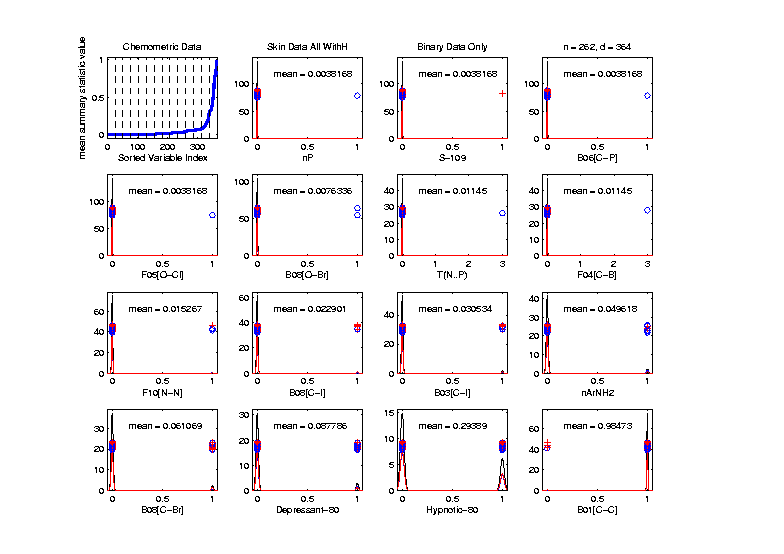 Marg. Dist. Plot Data Example
Marg. Dist. Plot Data Example
Drug Discovery  - PCA on non-Binary Variables
Focus Only on Binary Variables

Interesting
Structure?
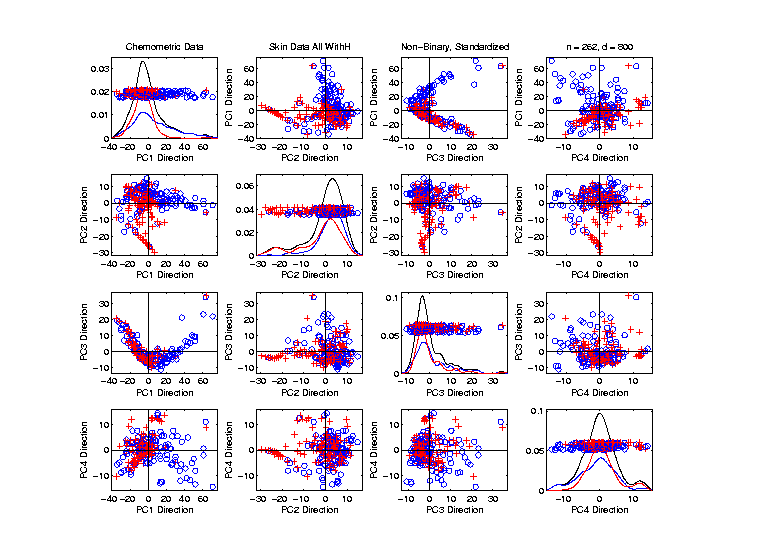 Marg. Dist. Plot Data Example
Drug Discovery  - PCA on non-Binary Variables
Focus Only on Binary Variables

Interesting
Structure?

Suggests
Subtypes
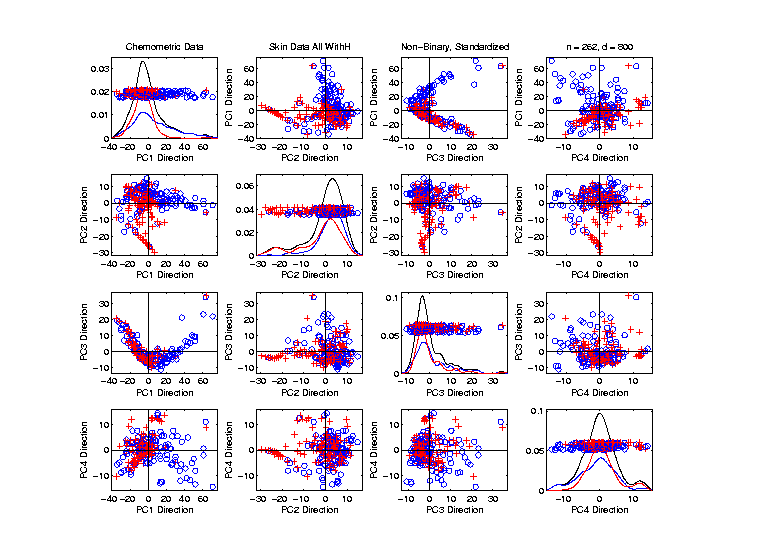 Marg. Dist. Plot Data Example
Drug Discovery  - PCA on non-Binary Variables
Focus Only on Binary Variables

Interesting
Structure?

Suggests
Subtypes

Reds Only?
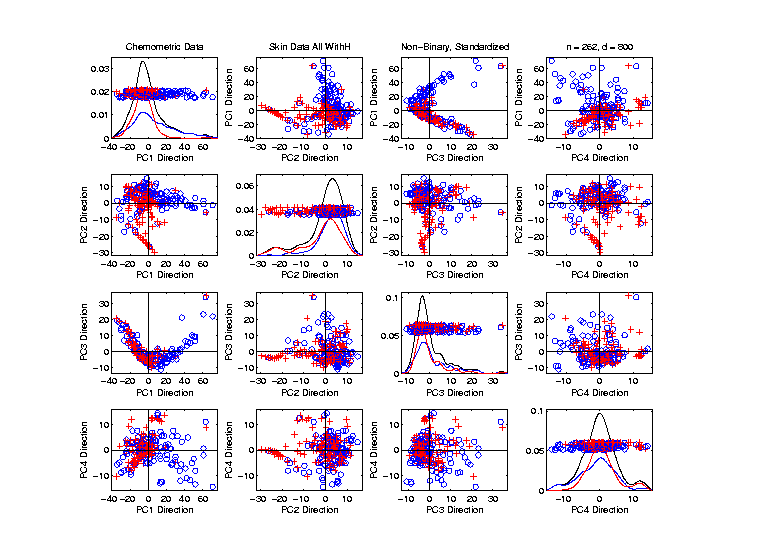 Transformations
Useful Method for Data Analysts
  Apply to Marginal Distributions
(i.e. to Individual Variables)
  Idea:  Put Data on Right Scale
  Common Example:
Data Orders of Magnitude Different
Log10   Puts Data on More Analyzable Scale
Transformations
Example:    Melanoma Data Analysis

Miedema, et al (2012)
Introduction
Background
Clinical diagnosis
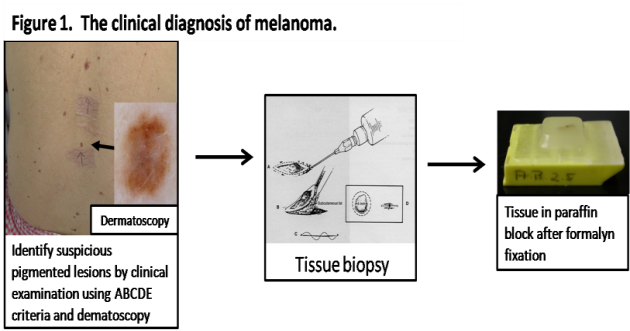 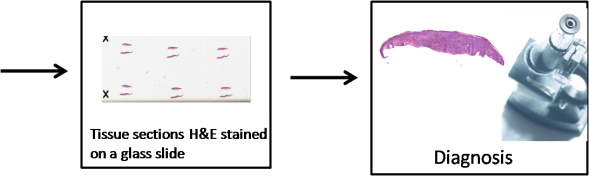 Background
Goal
Image Analysis of Histology Slides
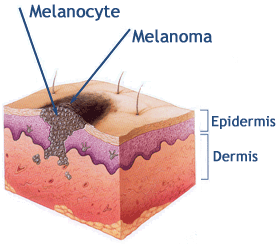 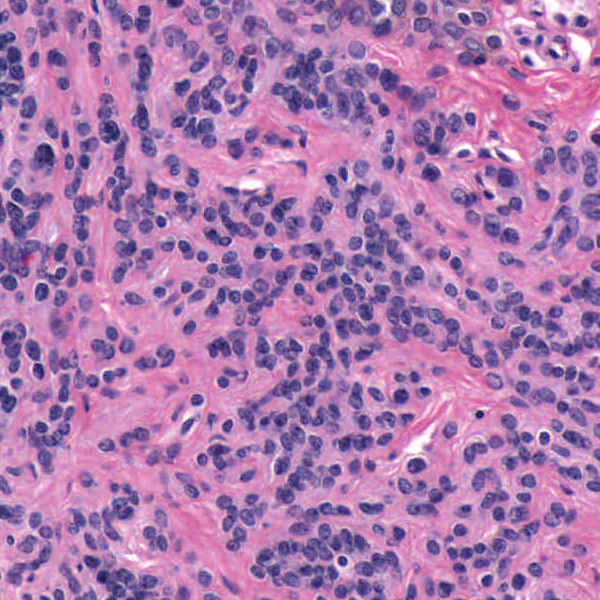 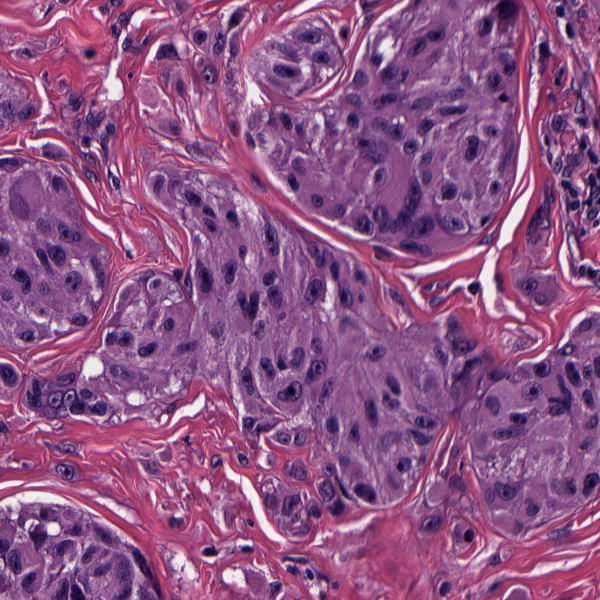 Image: www.melanoma.ca
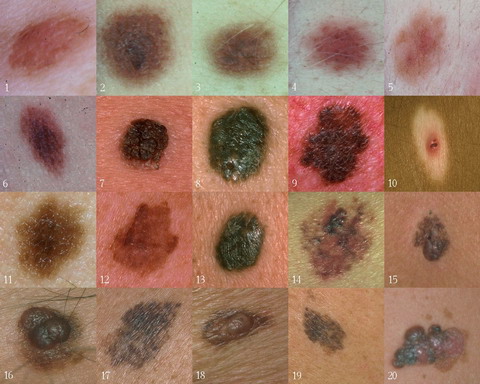 Benign
Melanoma
1 in 75 North Americans will develop a 
malignant melanoma in their lifetime.
Initial goal: 	Automatically segment nuclei.
Challenge: 	Dense packing of nuclei.
Ultimately:	Cancer grading and patient survival.
Image: melanoma.blogsome.com
Segmentation
Cell Nuclei from Histology
Cutting Cell Clusters
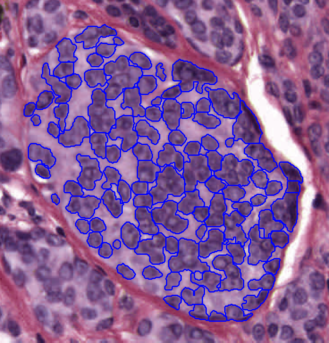 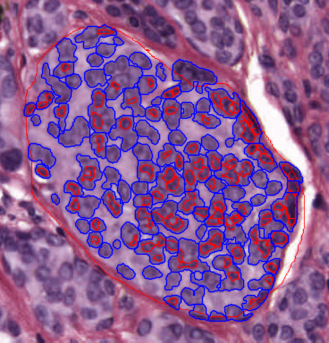 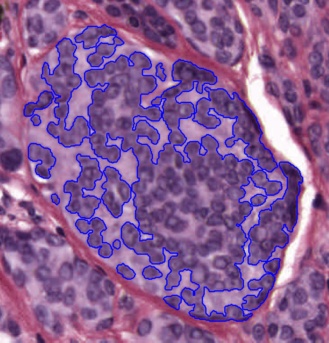 Without subdivision
With subdivision
Our segmentation
Commercial seg.
Not perfect, but improved over standard algorithm (rq. validation).
Feature Extraction
Features from Cell Nuclei
Feature Extraction
Extract various features based on color and morphology

Example “high-level” concepts:

 Stain intensity

 Nuclear area

 Density of nuclei

 Regularity of nuclear shape
Feature Extraction
Features from Cell Nuclei
Original Image
Conventional Nevus
Superficial Spreading Melanoma
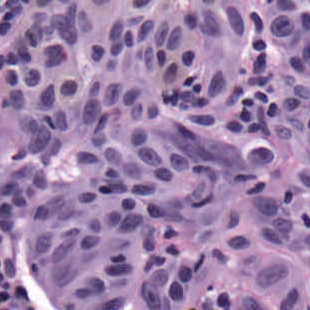 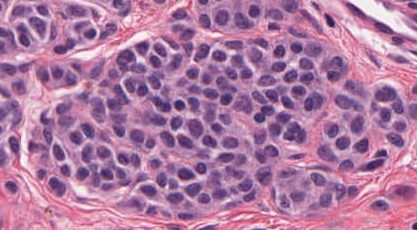 Feature Extraction
Features from Cell Nuclei
Restained Image
Conventional Nevus
Superficial Spreading Melanoma
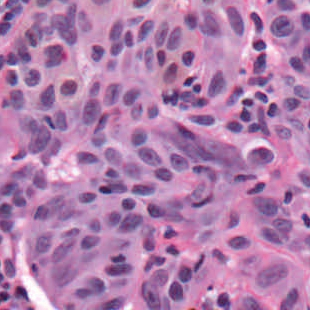 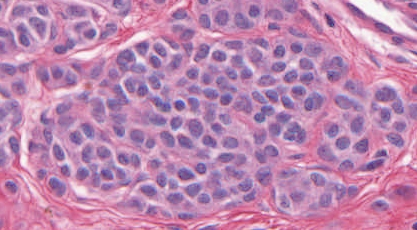 Feature Extraction
Features from Cell Nuclei
Masked Region
Conventional Nevus
Conventional Nevus
Superficial Spreading Melanoma
Superficial Spreading Melanoma
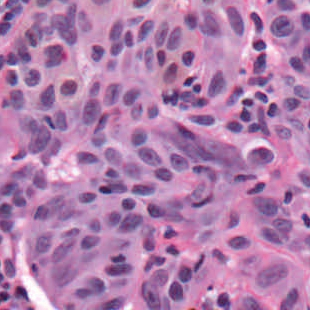 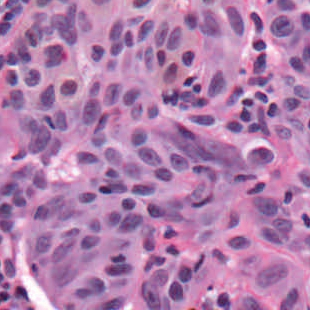 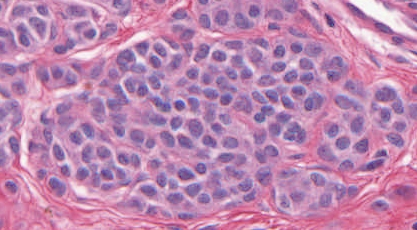 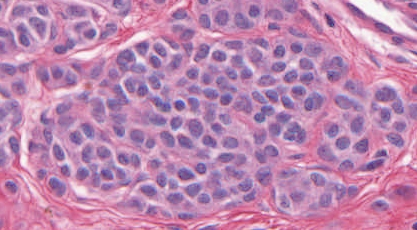 Masks generated by pathologist
Feature Extraction
Features from Cell Nuclei
Segmented Nuclei
Conventional Nevus
Superficial Spreading Melanoma
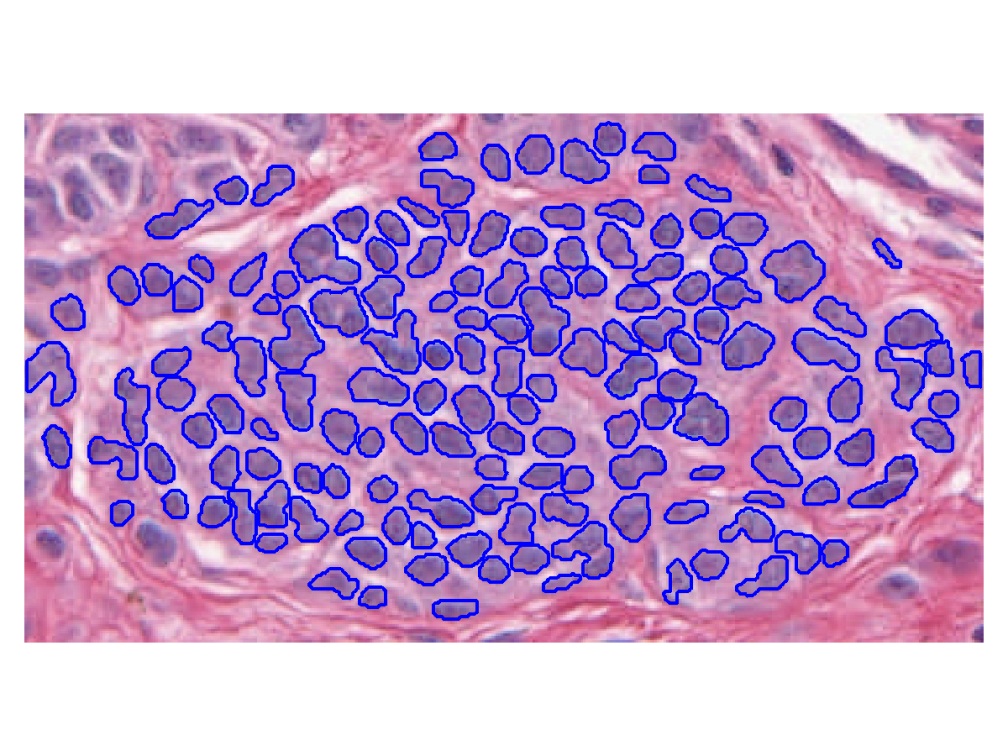 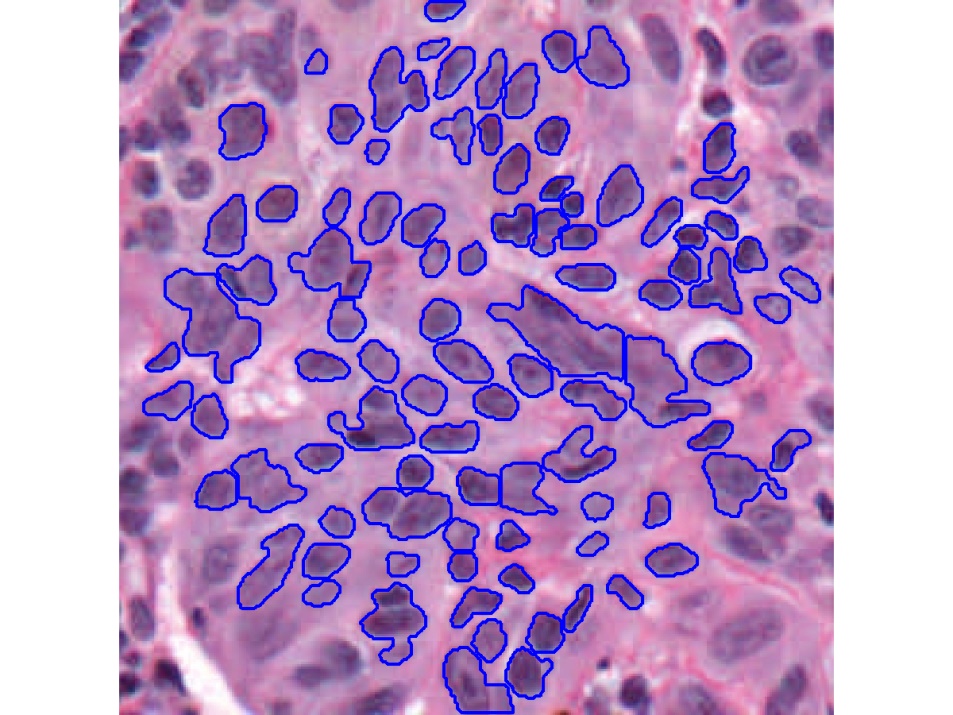 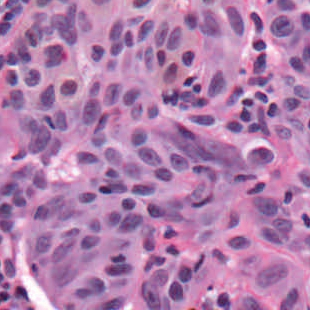 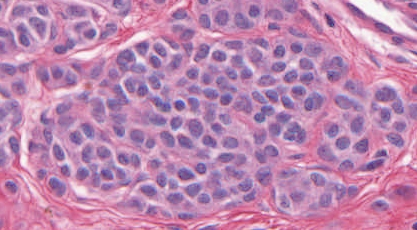 Feature Extraction
Features from Cell Nuclei
Labeled Nuclei
Conventional Nevus
Superficial Spreading Melanoma
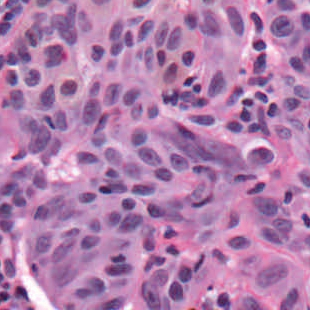 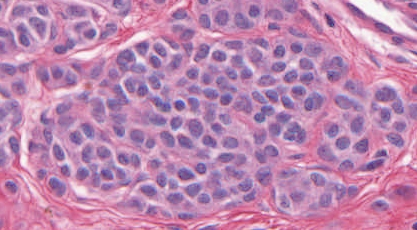 Feature Extraction
Features from Cell Nuclei
Nuclear Regions
Conventional Nevus
Superficial Spreading Melanoma
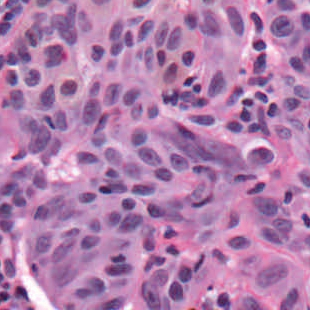 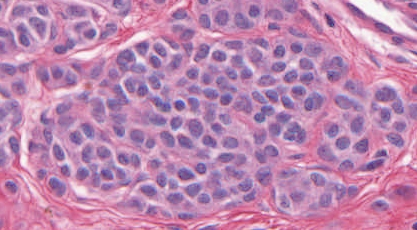 Generated by growing nuclei out from boundary

Used for various color and density features:  
	Region Stain 2, Region Area Ratio, etc.
Feature Extraction
Features from Cell Nuclei
Delaunay Triangulation
Conventional Nevus
Superficial Spreading Melanoma
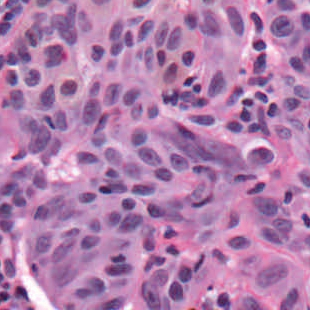 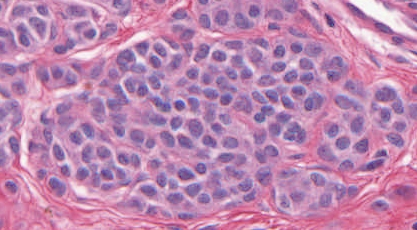 Triangulation of nuclear centers

Used for various density features:  
	Mean Delaunay, Max. Delaunay, etc.
Transformations
Statistical Challenge:
 Some Features Spread Over Several Orders of Magnitude
Few Big Values Can Dominate Analysis
Transformations
Few Large Values Can Dominate Analysis
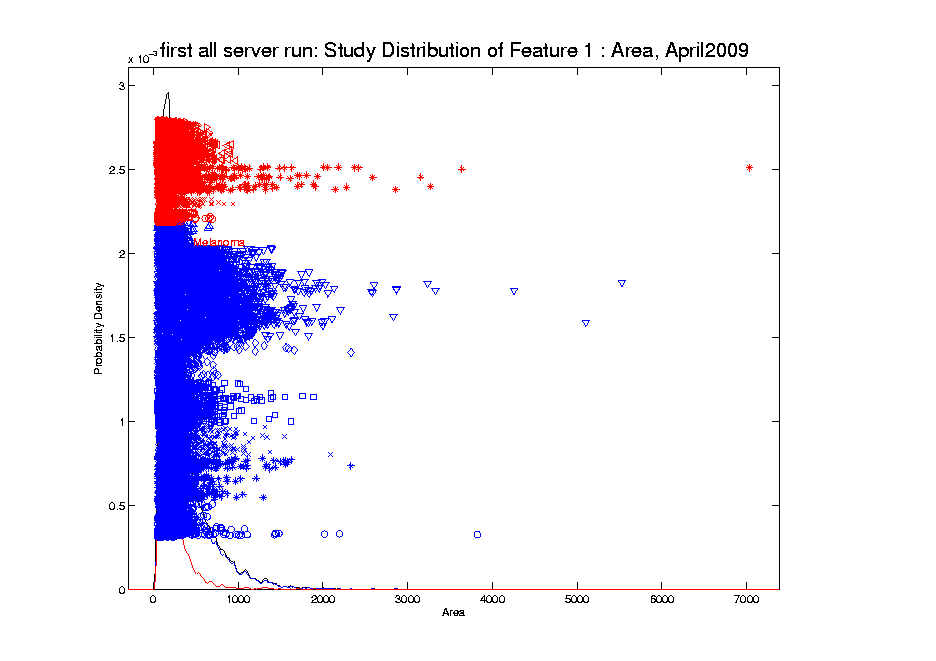 Transformations
Log Scale Gives All More Appropriate Weight

Note: 
Orders
Of
Magnitude

Log10  most
Interpretable
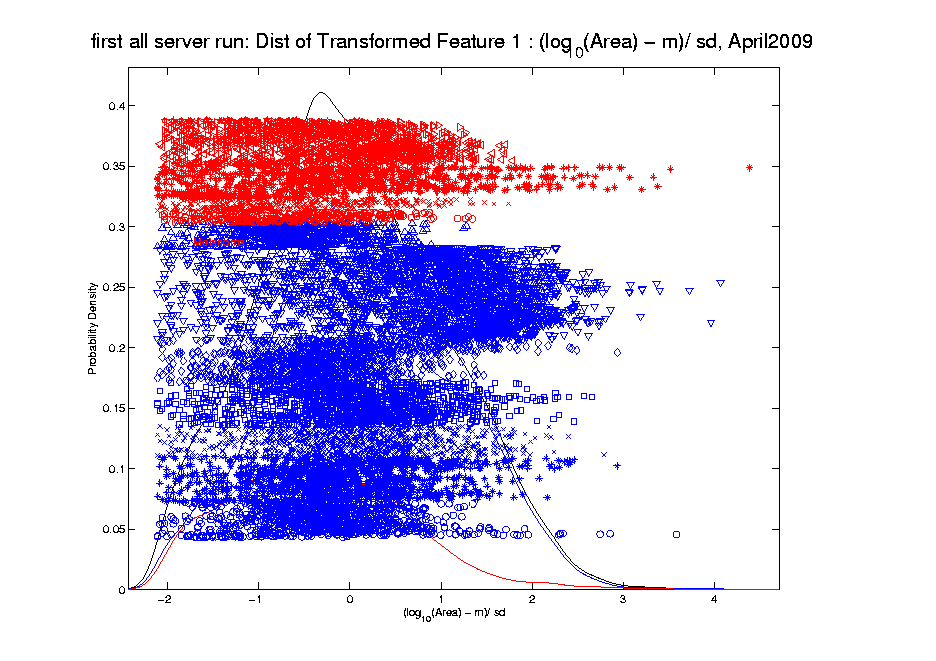 Transformations
Another Feature with Large Values


Problem
For This
Feature:

0  Values
(no log)
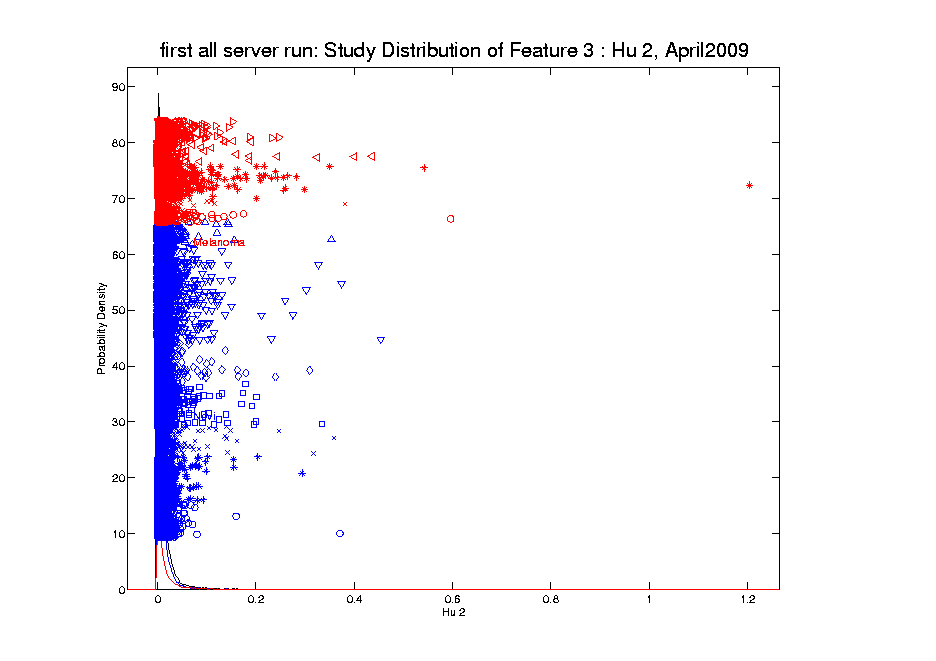 Transformations
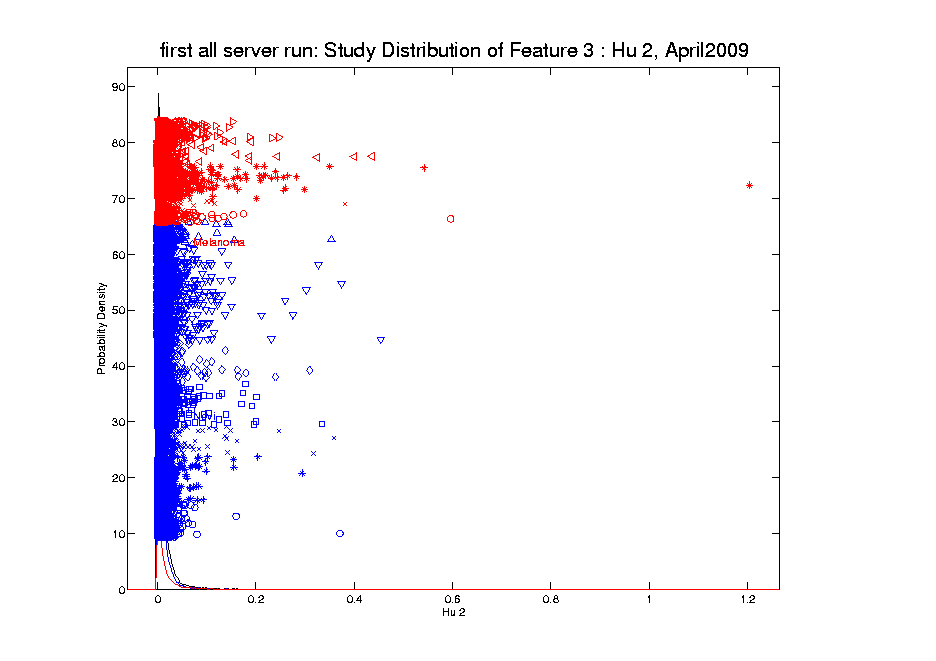 Transformations
Much Nicer Distribution
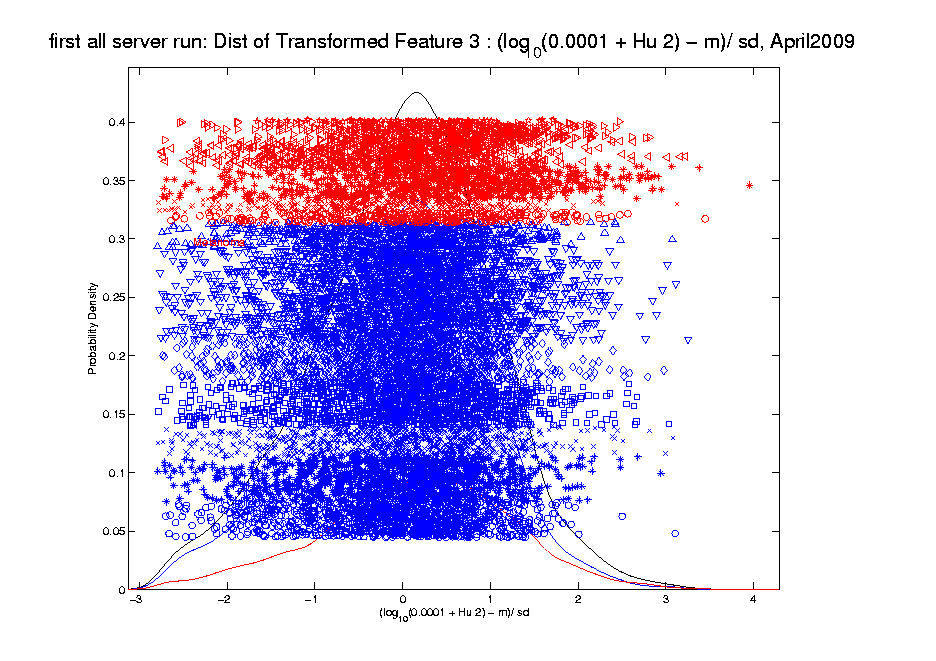 Transformations
Different Direction (Negative) of Skewness
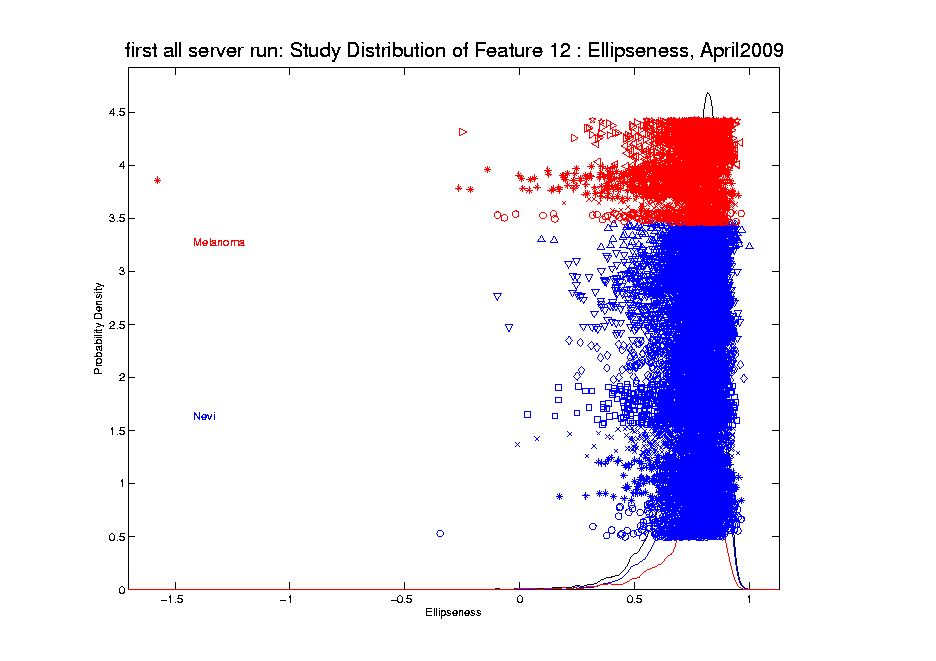 Transformations
Use Log Difference Transformation
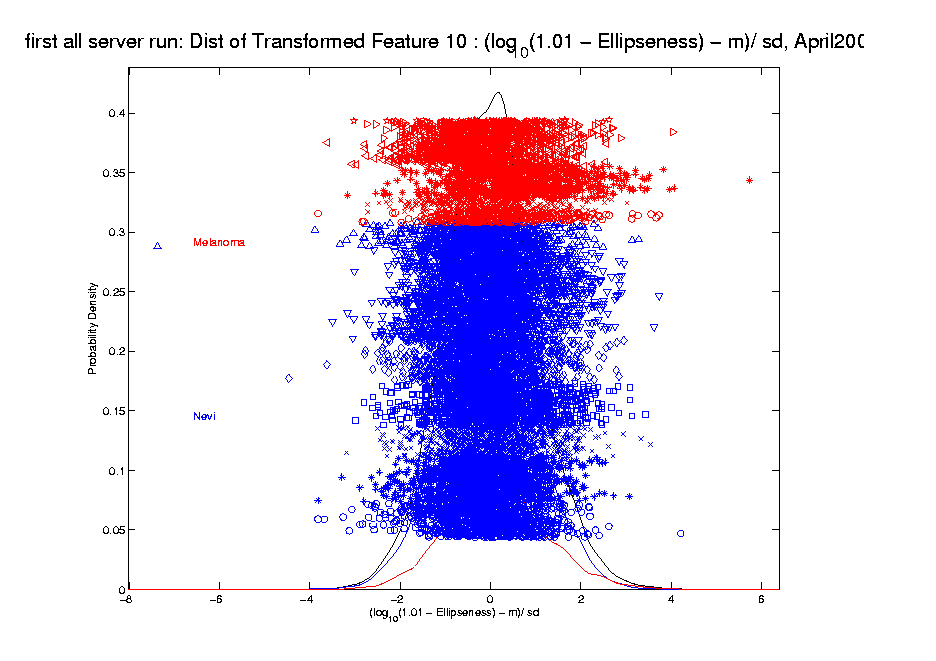 Yeast Cell Cycle Data
Another Example Showing

Interesting Directions Beyond PCA
Exploratory Data Analysis
Yeast Cell Cycle Data
“Gene Expression” – Microarray data
Data (after major preprocessing):     	Expression “level” of:
thousands of genes    (d ~ 1,000s)
but only dozens of “cases”   (n ~ 10s)
Interesting statistical issue:
High Dimension Low Sample Size data
(HDLSS)
Yeast Cell Cycle Data
Data from:

Spellman, et al (1998)


Analysis here is from:

Zhao, Marron & Wells (2004)
Yeast Cell Cycle Data
Lab experiment:
Chemically “synchronize cell cycles”, of yeast cells
Do cDNA micro-arrays over time
Used 18 time points, over “about 2 cell cycles”
Studied 4,489 genes  (whole genome)
Time series view of data:    
			have 4,489 time series of length 18
Functional Data View:    
			have 18 “curves”, of dimension 4,489
What are 
the data
objects?
Yeast Cell Cycle Data, FDA View
Central question:
	Which genes are “periodic” over 2 cell cycles?
Yeast Cell Cycle Data, FDA View
Periodic
  genes?

Naïve 
  approach:
Simple PCA
Yeast Cell Cycle Data, FDA View
Central question:    which genes are “periodic” over 2 cell cycles?
Naïve approach:      Simple PCA
No apparent (2 cycle) periodic structure?
Eigenvalues suggest “variation” spread in many directions
PCA finds “directions of maximal variation”
Often, but not always, same as “interesting directions”
Here need better approach to study periodicities
Yeast Cell Cycle Data, FDA View
Approach
Project on Period 2 Components Only
Calculate via Fourier Representation
To understand,  study Fourier Basis